Ojan ja pientareen kasveja
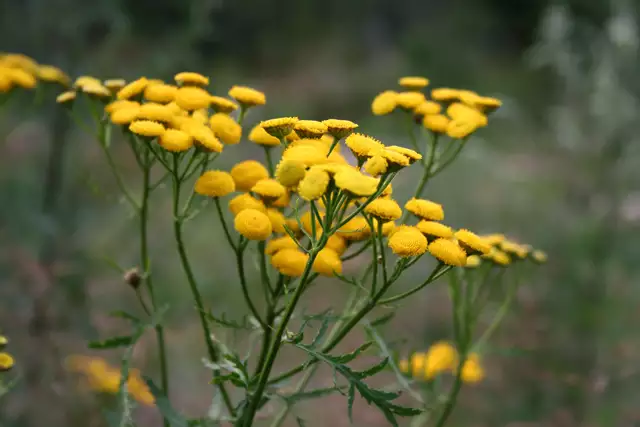 pietaryrtti
[Speaker Notes: Pietaryrtti. Pietaryrttiä on käytetty mausteena ja muurahaisten karkotteena. Pietaryrtin haju on voimakas ja vastenmielinen, mikä selittää kasvin käyttöä keskiajalla rohtona ja karkotteena.]
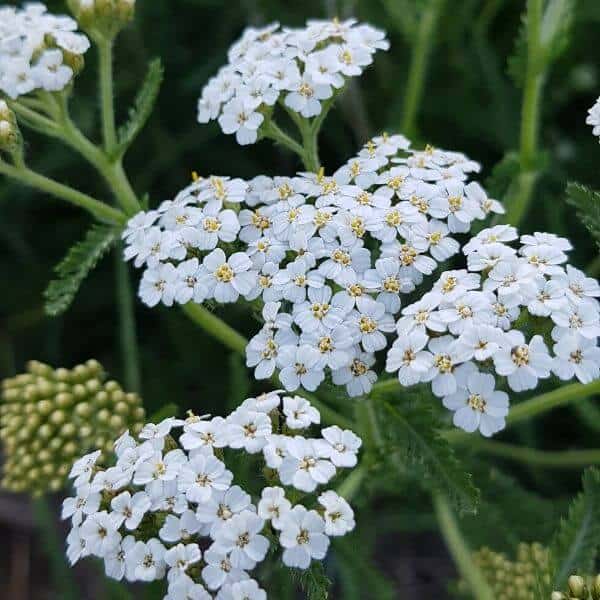 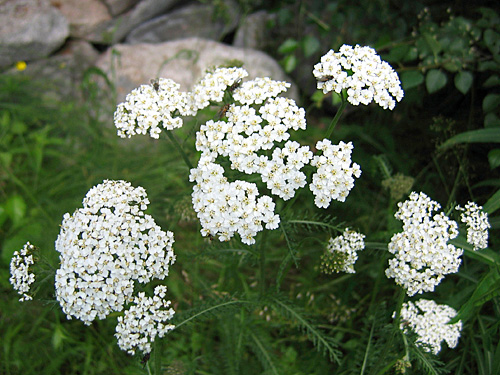 siankärsämö
[Speaker Notes: Siankärsämö kestää hyvin kuivuutta ja viihtyy ihmisen muokkaamassa ympäristössä. Sitä tavataan esimerkiksi niityillä, pientareilla, pihoilla, pelloilla, metsänreunoissa, joutomailla ja tienvarsilla. Suomessa siankärsämö on muinaistulokas, jolla on monta kansanomaista nimitystä, kuten pyörtänöpöllö, pellonvanhin ja akantupakki.]
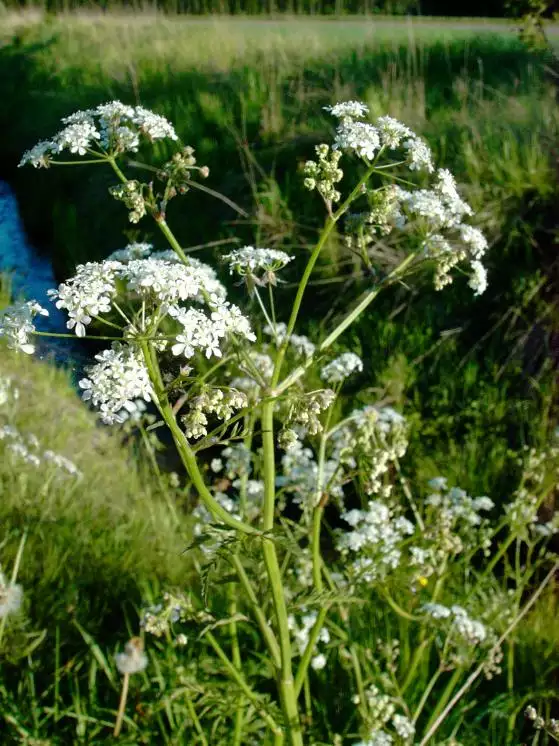 koiranputki
[Speaker Notes: Koiranputki on syötävää, mutta sen makua pidetään hieman epämiellyttävänä. On myös oltava varovainen, sillä koiranputki muistuttaa ulkonäöltään myrkyllisiä hukanputkia ja myrkkykatkoa.]
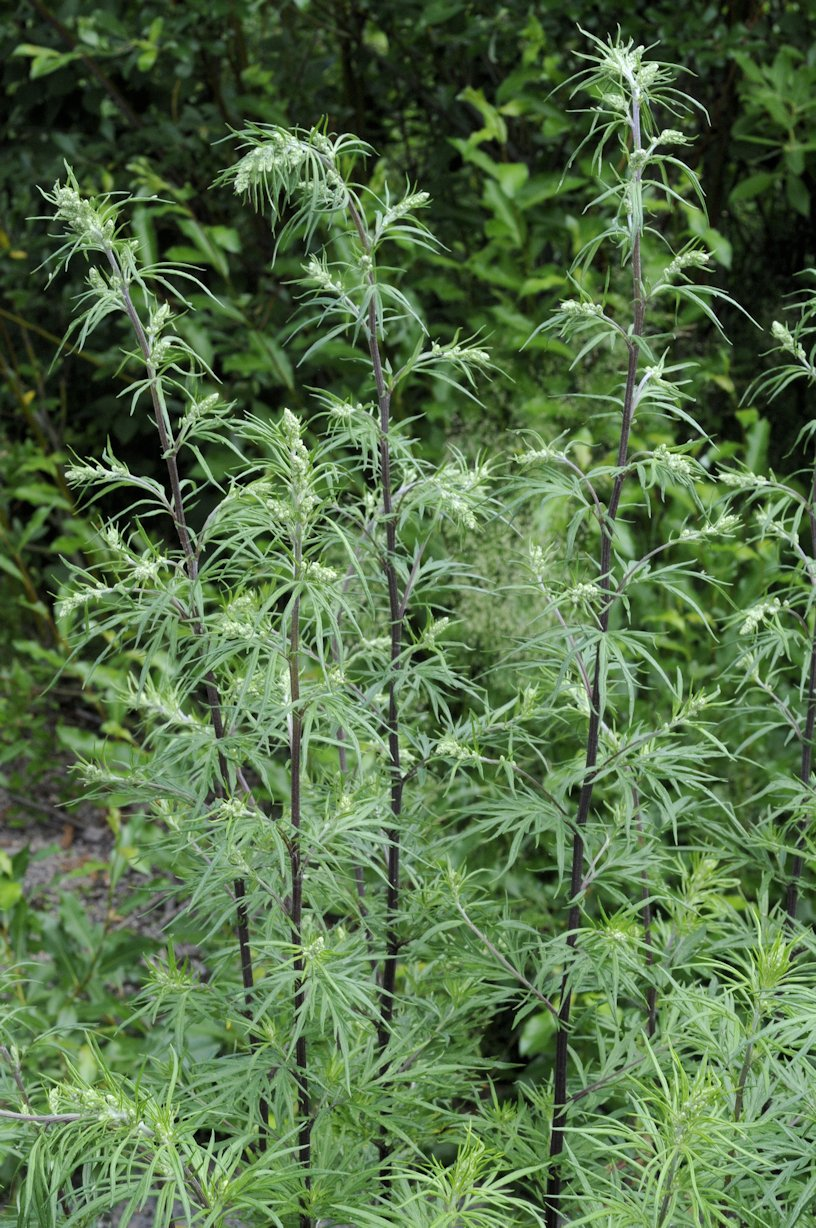 pujo
[Speaker Notes: Pujo on pahimpia siitepölyallergian aiheuttajia, koska se tuottaa muita kasveja enemmän siitepölyä, joka leviää tuulen mukana. Pujoa yritetäänkin sen takia hävittää sen tavallisilta kasvupaikoilta: tienvarsilta, joutomailta ja niityiltä.
Pujoa on haitallisuudestaan huolimatta käytetty humalan asemasta oluen maustamiseen.]
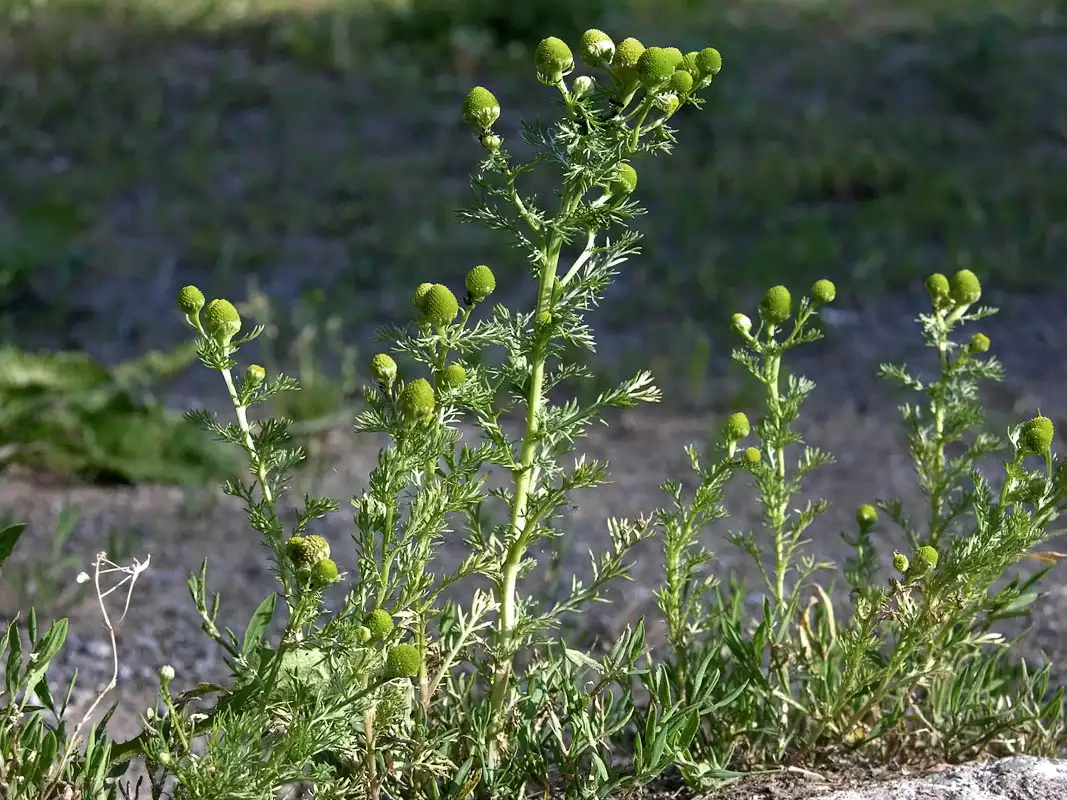 pihasaunio
[Speaker Notes: Pihasaunio kestää kasvupaikoillaan erittäin hyvin tallaamista tai yliajamista]
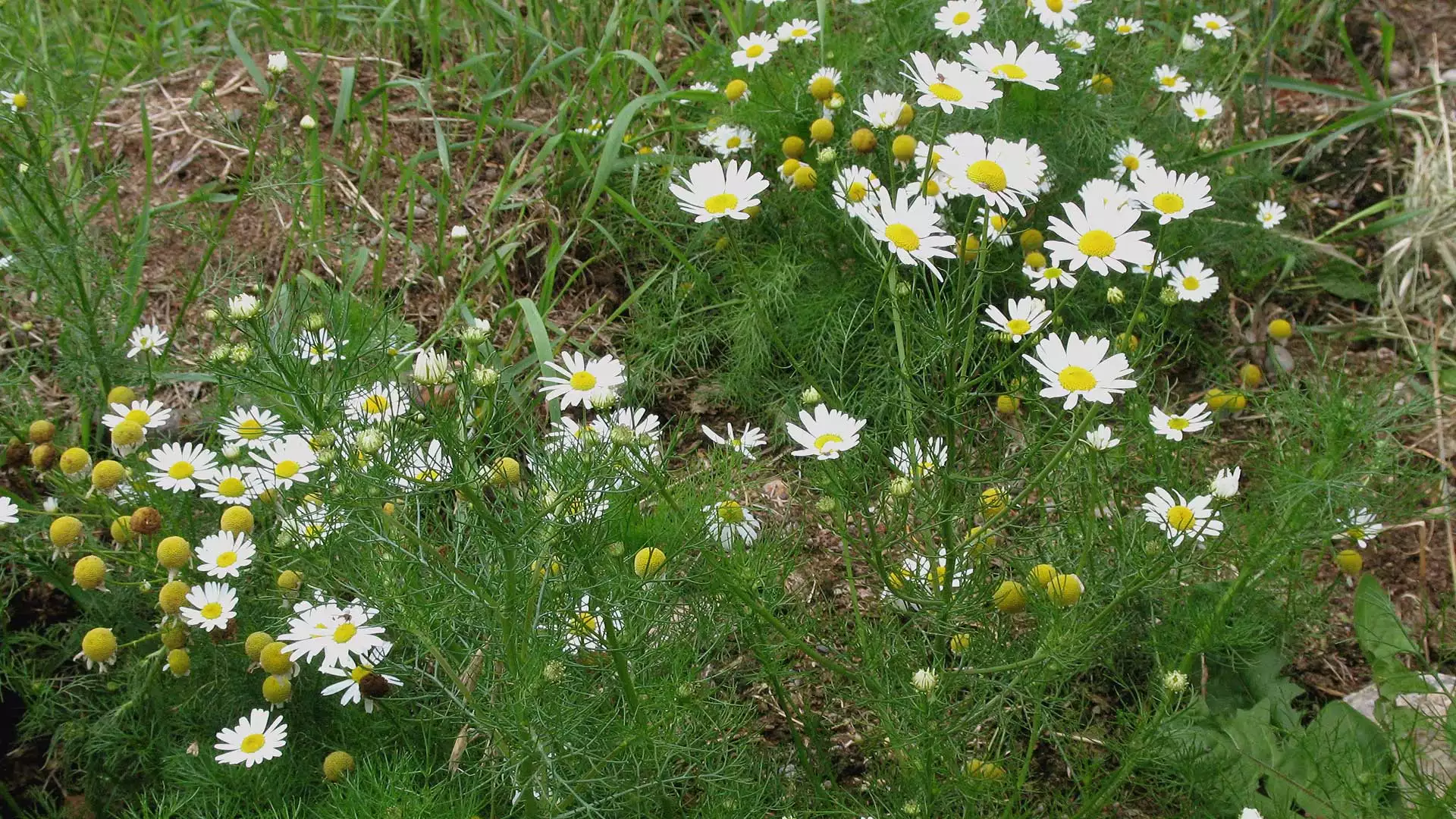 peltosaunio
[Speaker Notes: Saunakukka eli peltosaunio]
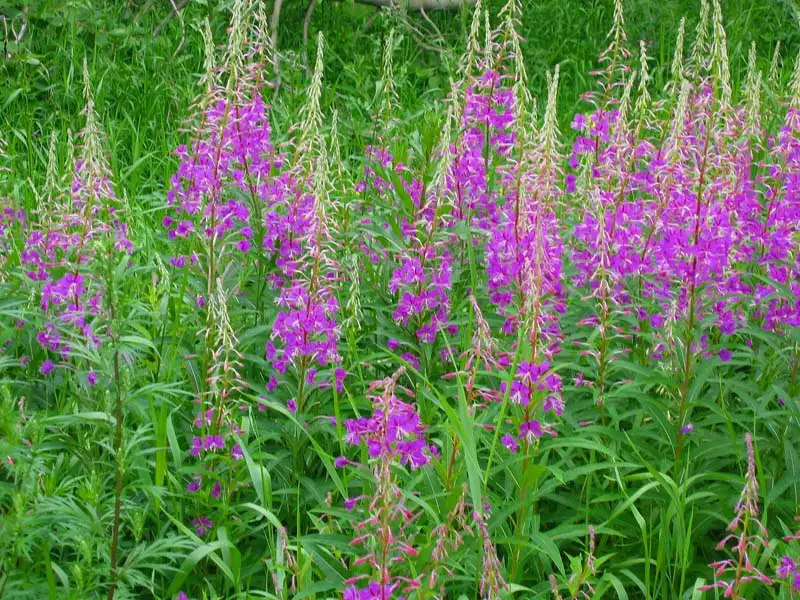 maitohorsma
[Speaker Notes: Maitohorsma valtaa itselleen hyvin nopeasti vapaat kasvupaikat. Se leviää tehokkaasti sekä siementensä että juurakkonsa avulla. Maitohorsman lehdissä on runsaasti C-vitamiinia ja sitä käytetäänkin ruuaksi monin tavoin.]
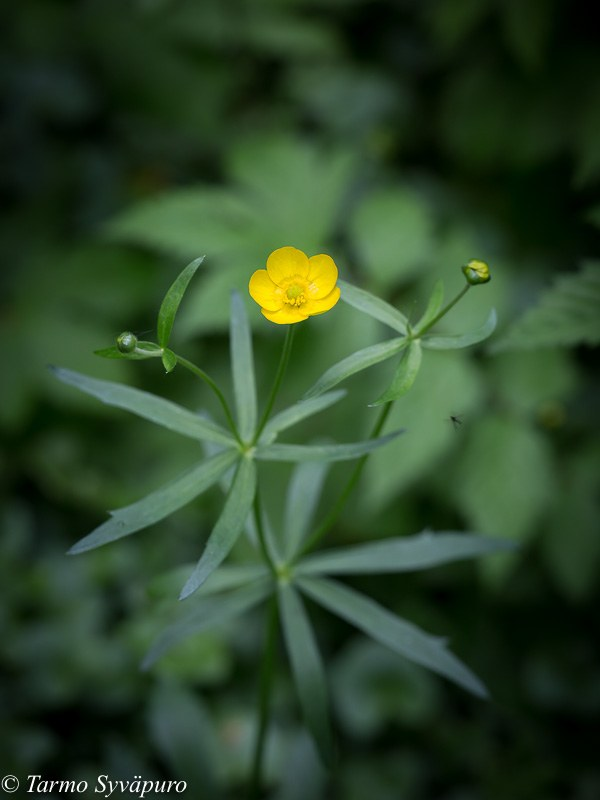 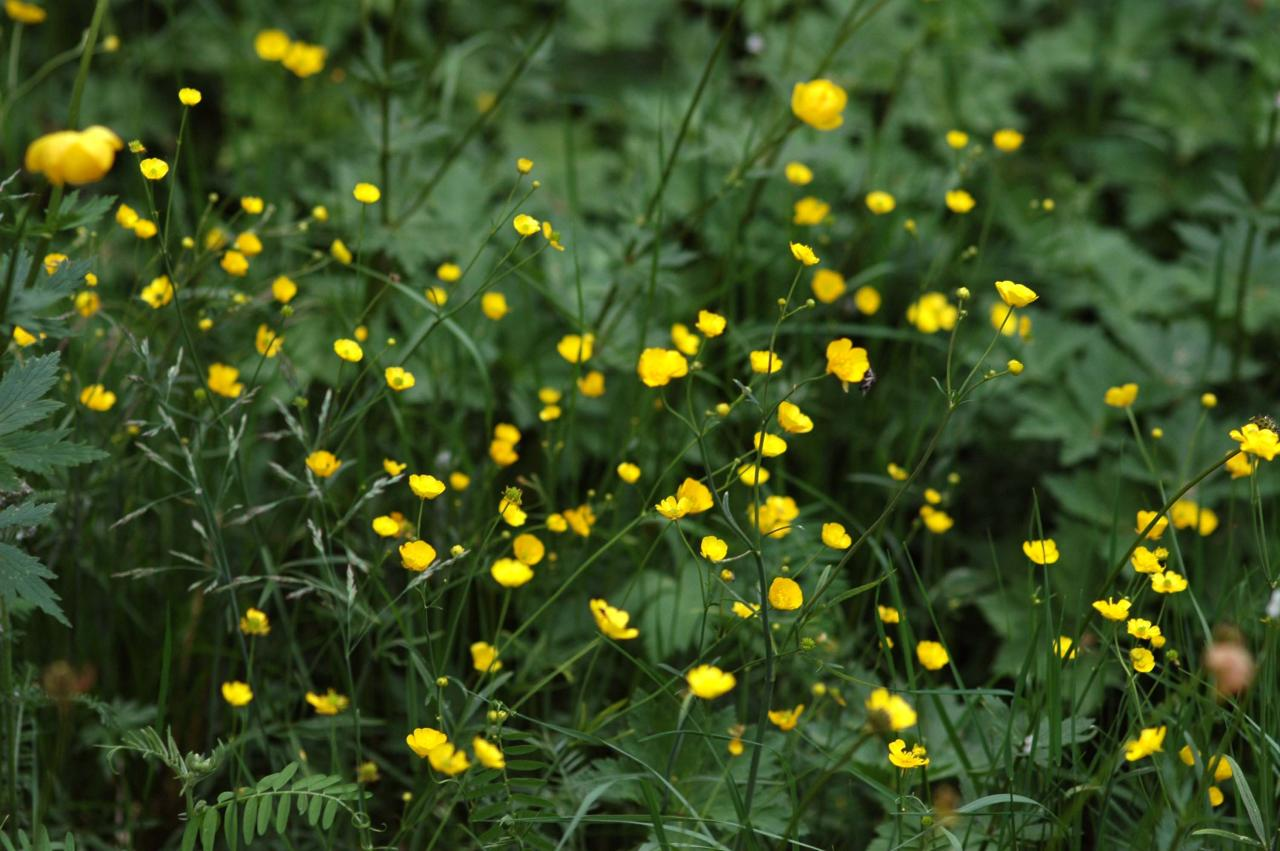 niittyleinikki
[Speaker Notes: Niittyleinikki]
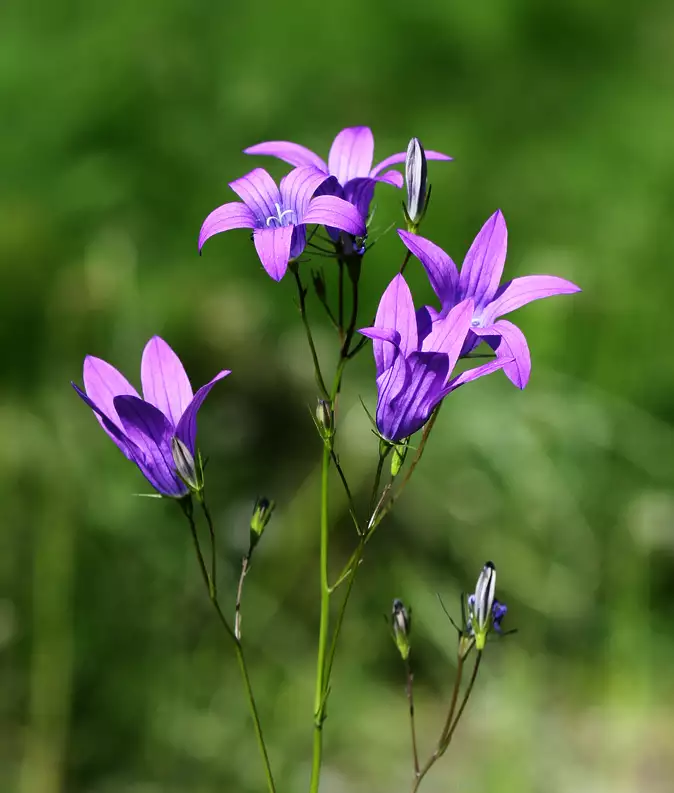 harakankello
[Speaker Notes: Harakankello]
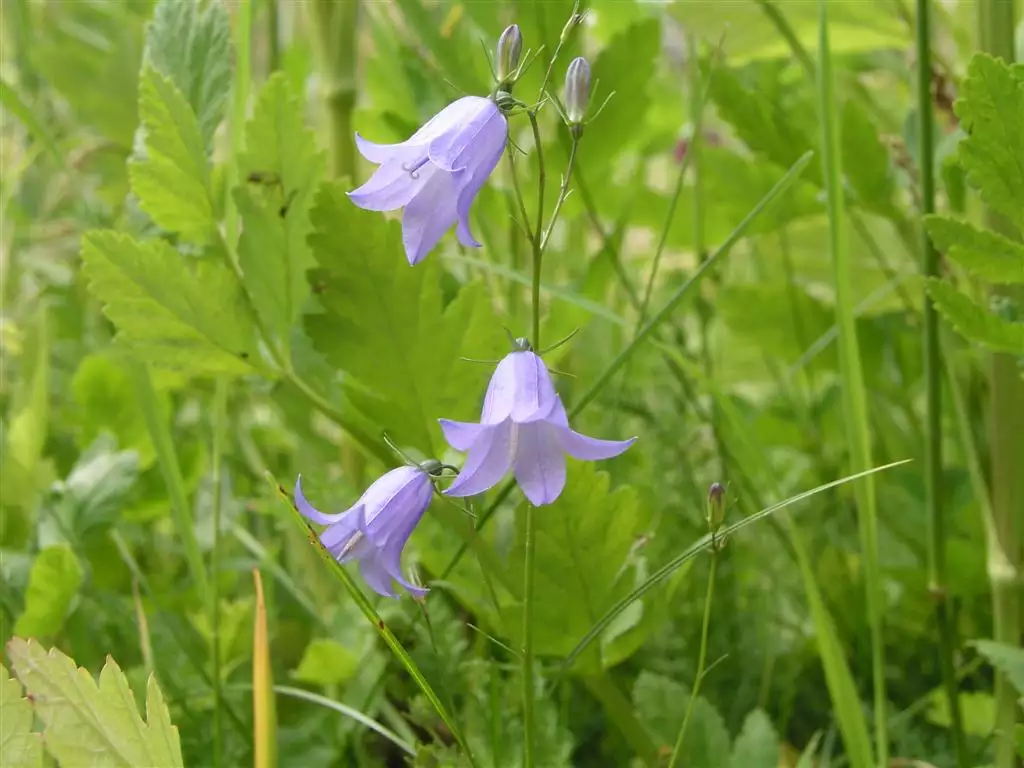 kissankello
[Speaker Notes: kissankello Se on kuivien ja aurinkoisten paikkojen kuten niittyjen, ketojen, mäenrinteiden, kallioiden ja pientareiden kasvi.]
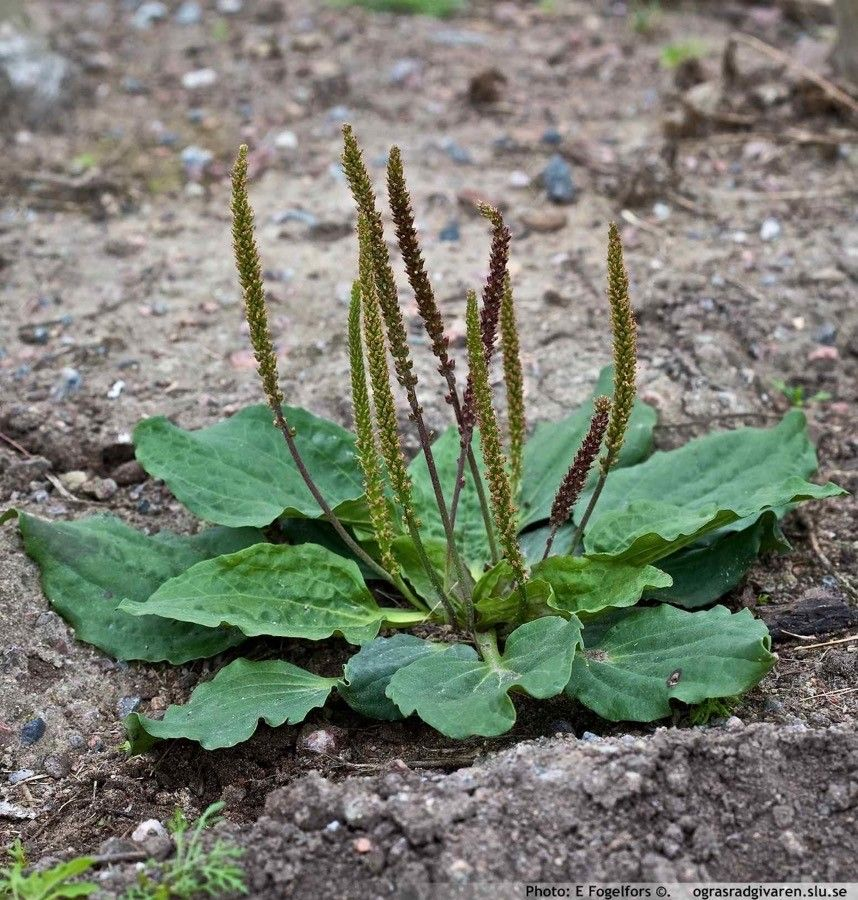 piharatamo
[Speaker Notes: Piharatamo on yleinen nurmikoiden rikkaruoho, joka kestää tallaamista, mutta vaatii paljon valoa menestyäkseen. Kansanlääkinnässä kevyesti murskattuja ratamonlehtiä käytetään ihottumien, hyönteisen pistojen, nokkosen polttaman ja finnien hoitoon.]
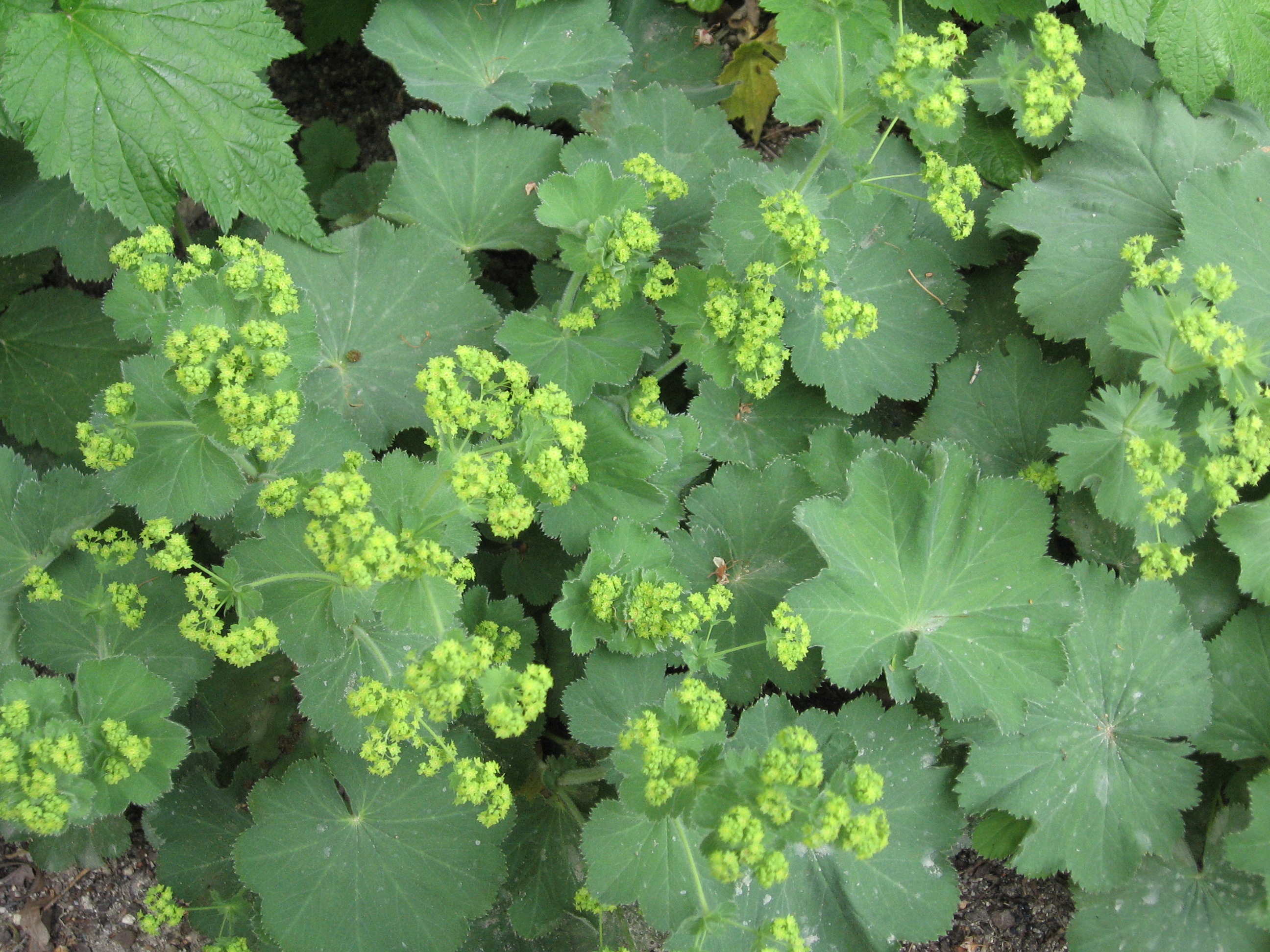 poimulehti
[Speaker Notes: poimulehti]
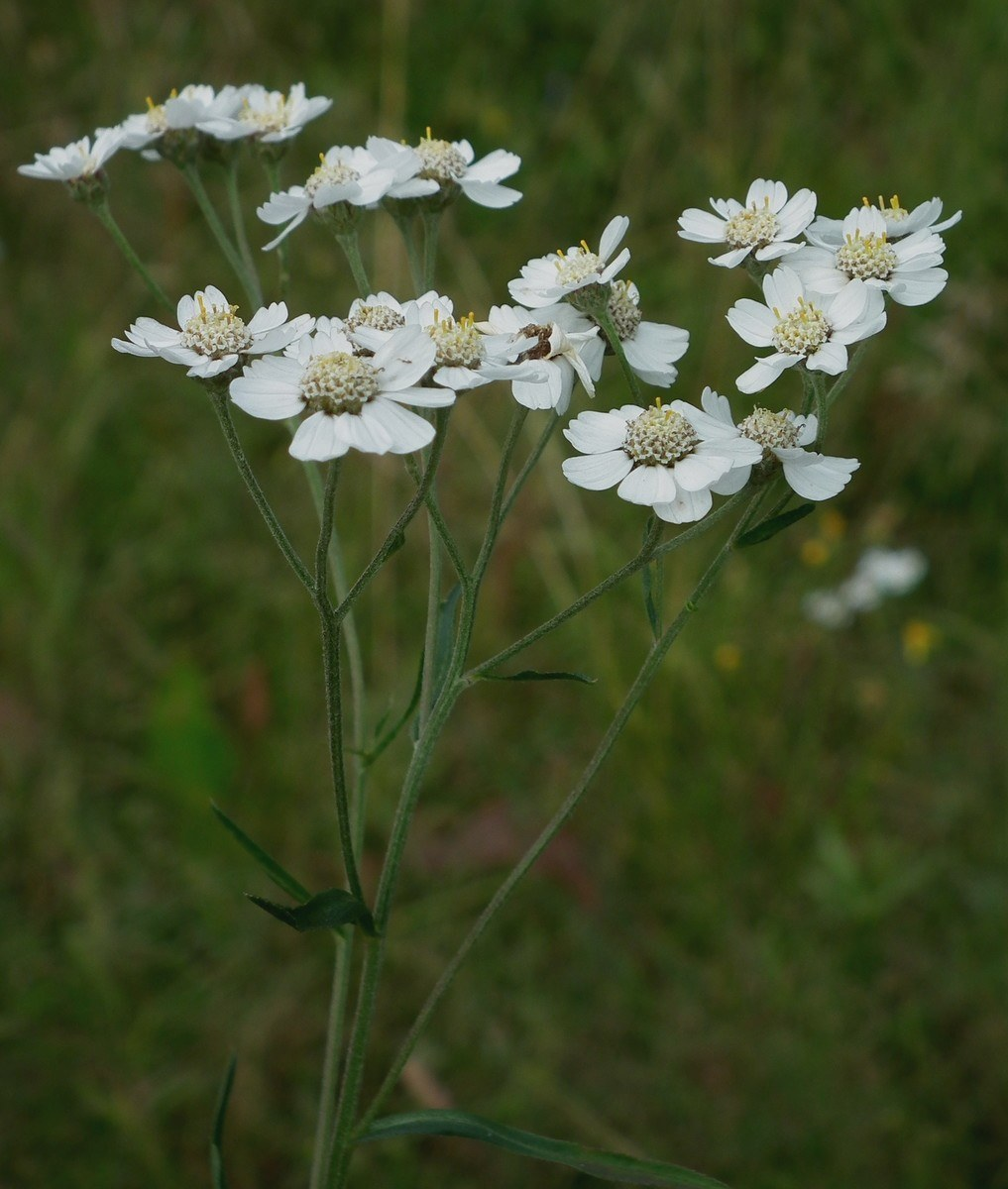 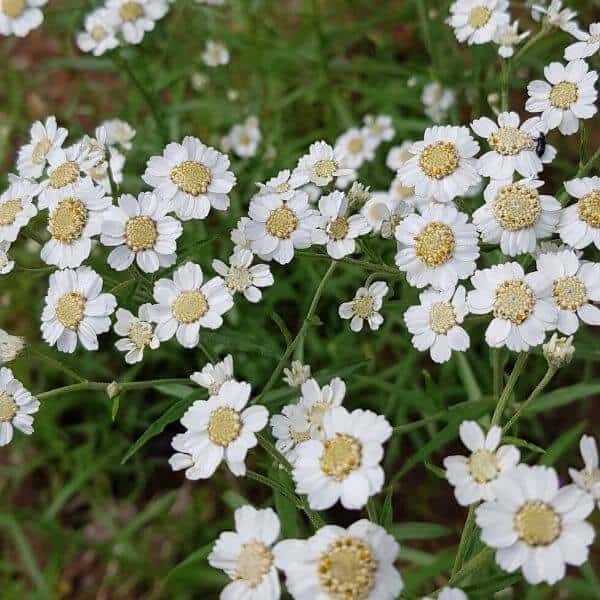 ojakärsämö
[Speaker Notes: Ojakärsämö]
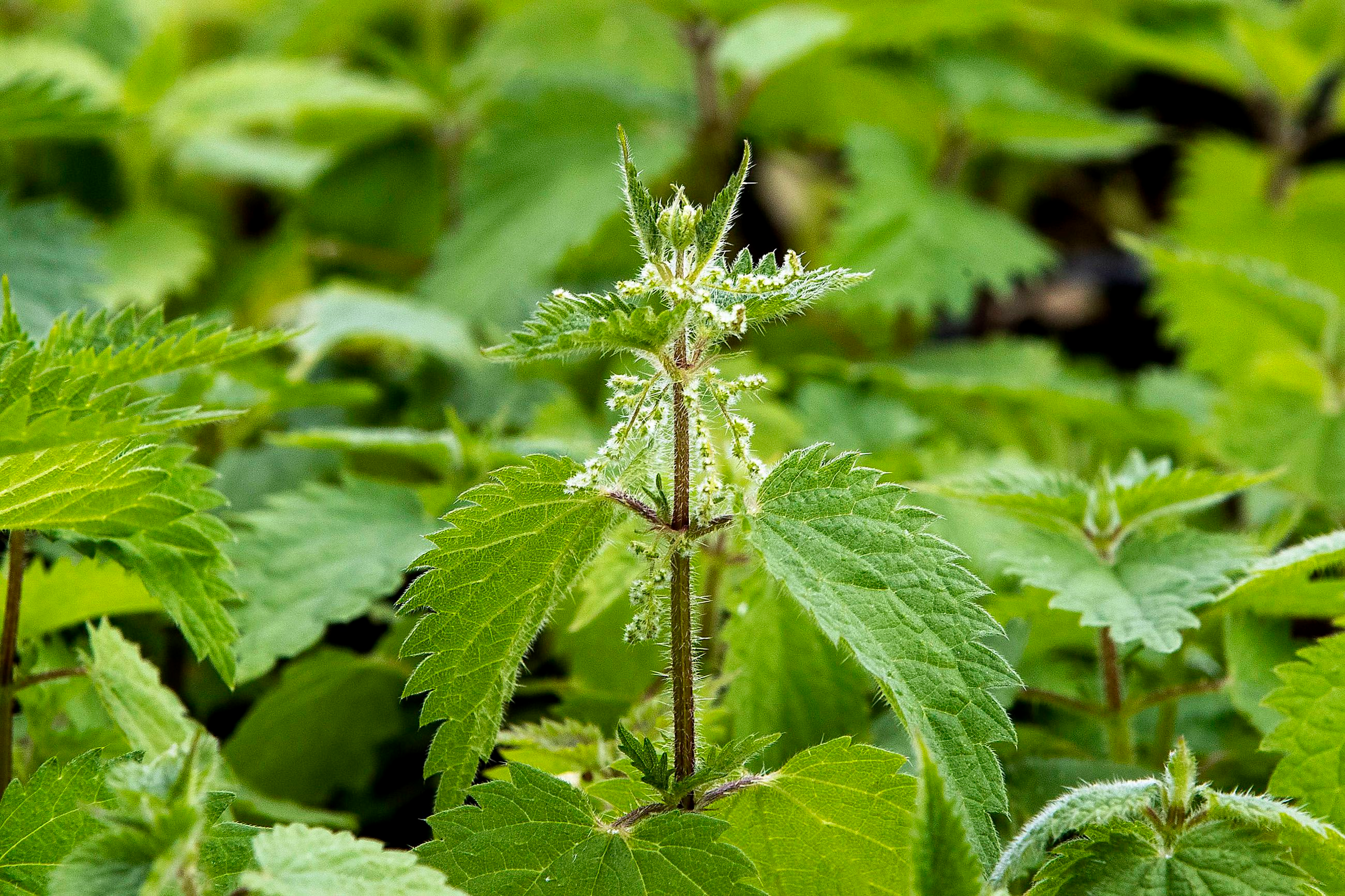 nokkonen
[Speaker Notes: nokkonen]
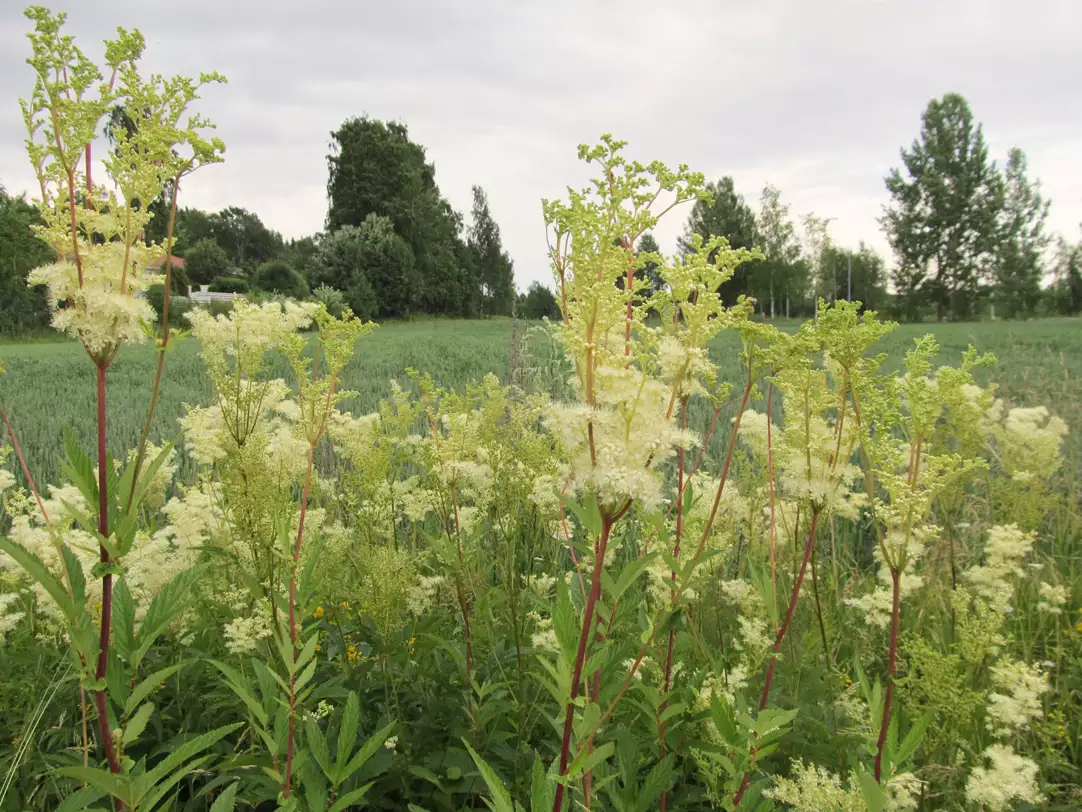 mesiangervo
[Speaker Notes: Mesiangervo]
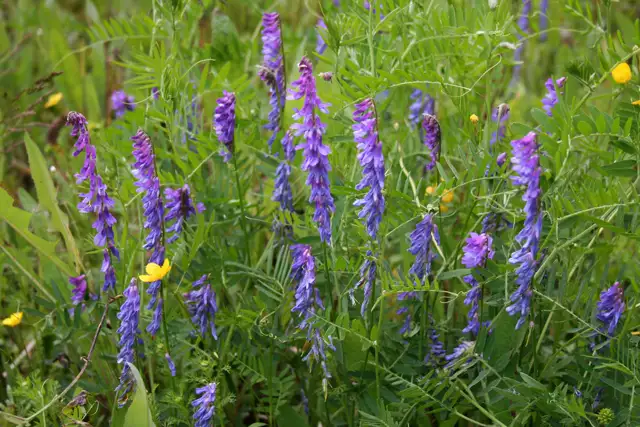 hiirenvirna
[Speaker Notes: Hiirenvirna]
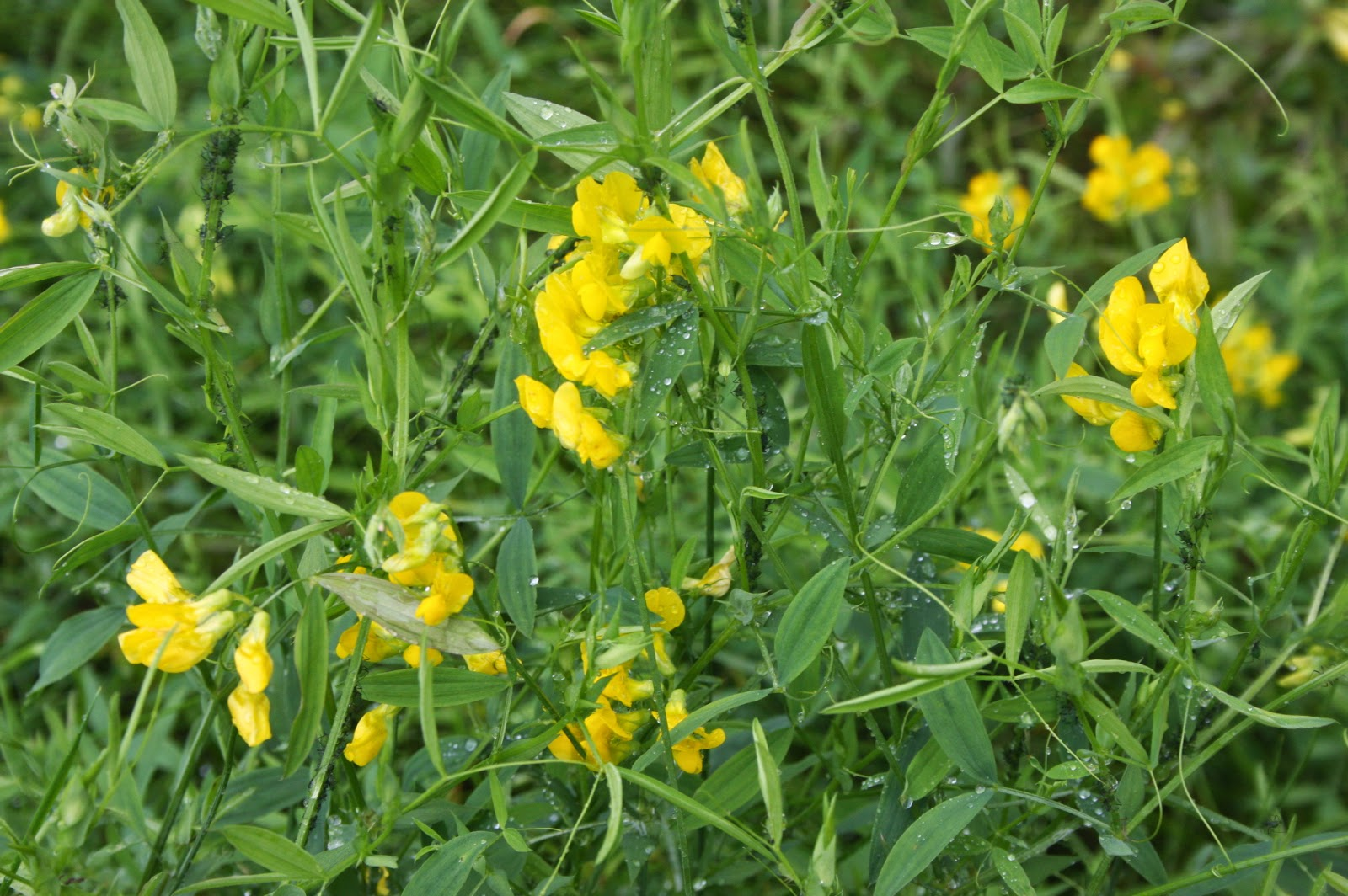 niittynätkelmä
[Speaker Notes: Niittynätkelmä]
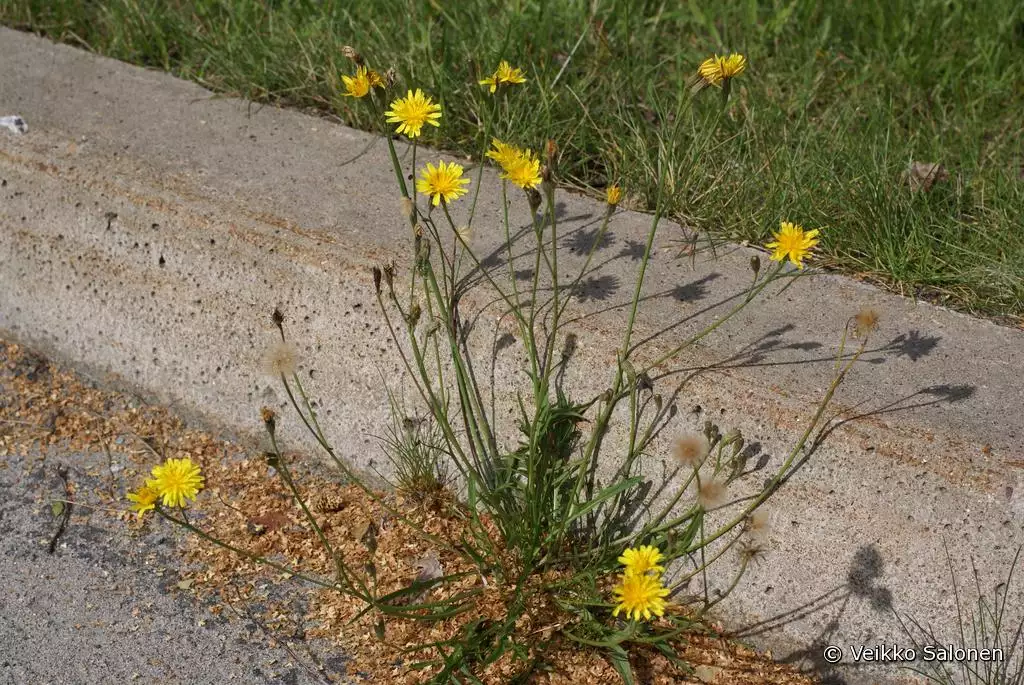 syysmaitiainen
[Speaker Notes: Syysmaitiainen]
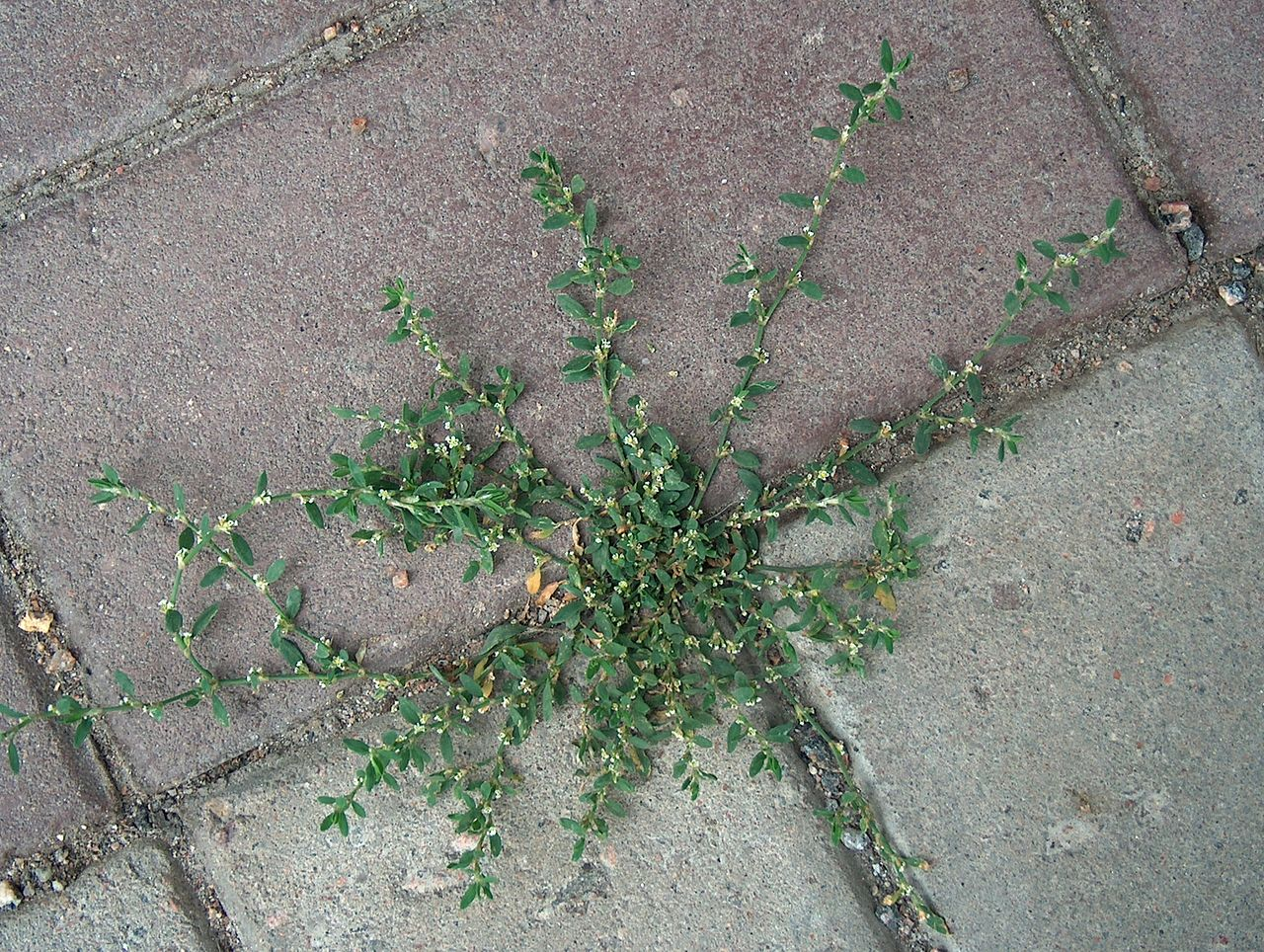 pihatatar
[Speaker Notes: Pihatatar]
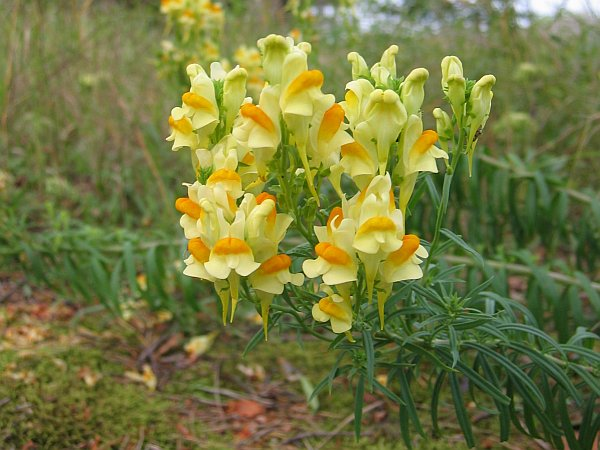 kannusruoho
[Speaker Notes: kannusruoho]
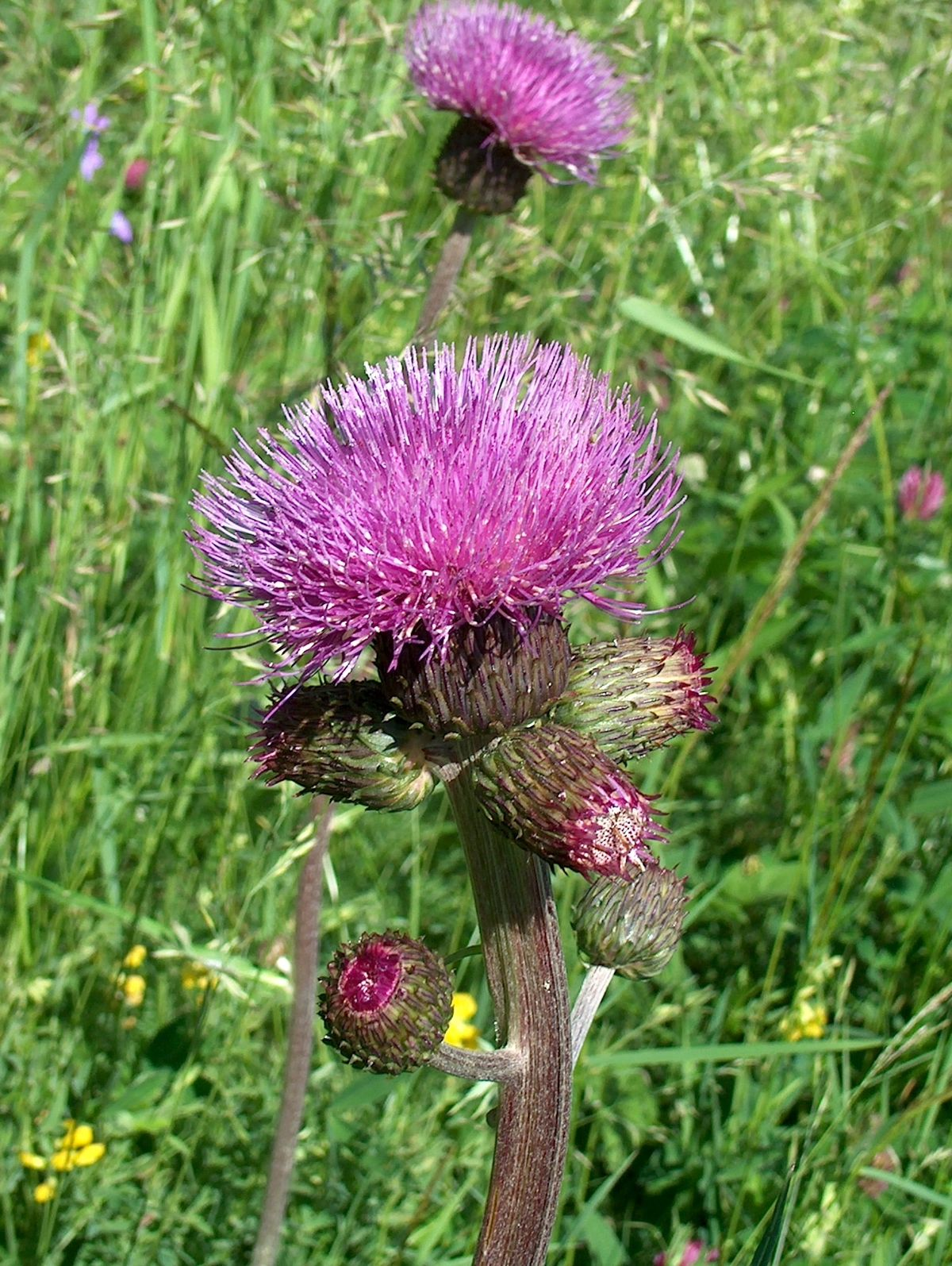 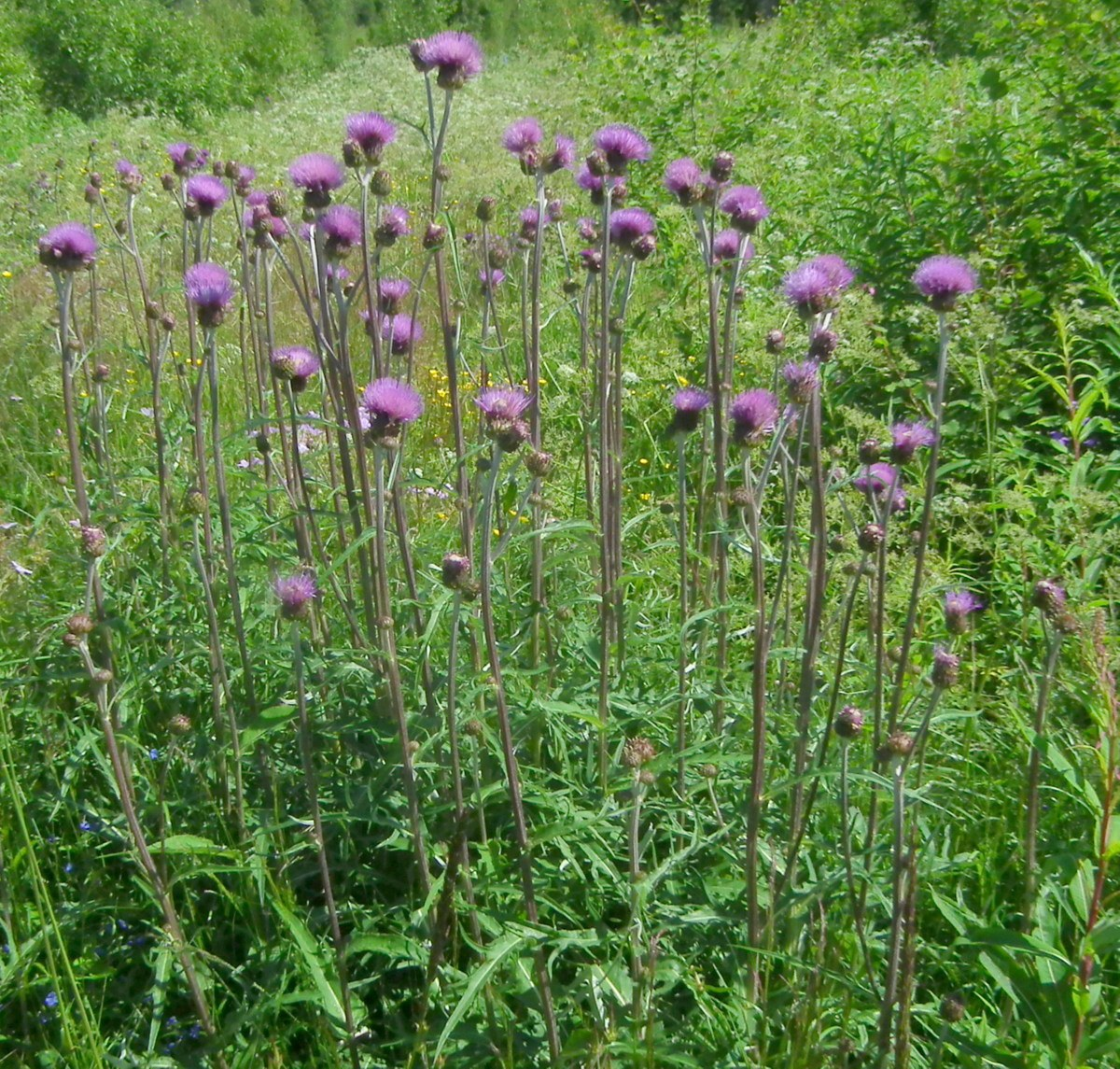 ohdake
[Speaker Notes: ohdake]
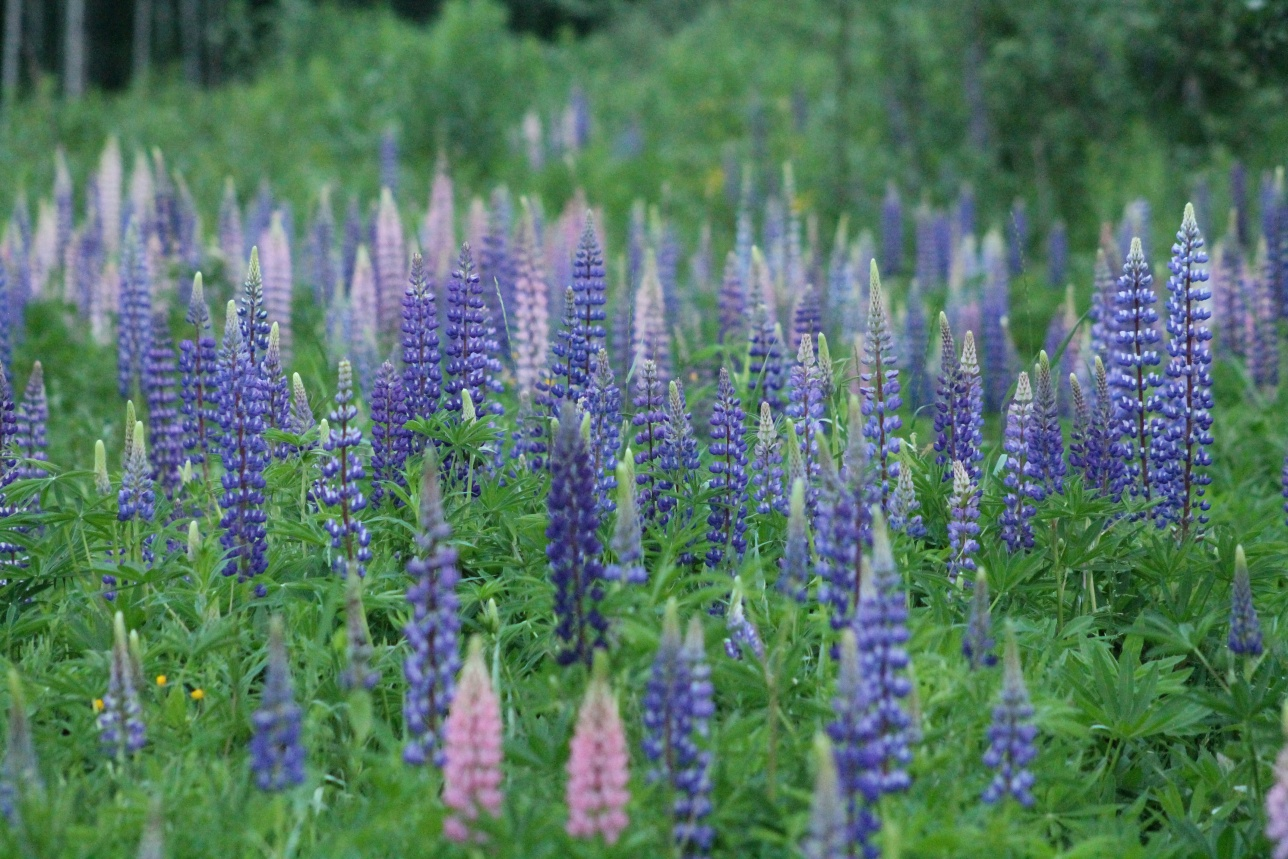 lupiini
[Speaker Notes: Komealupiini on määritelty Suomessa haitalliseksi vieraslajiksi. Komealupiinia esiintyy koristekasvina puutarhoissa ja sieltä karanneena etenkin tienpientareilla.]
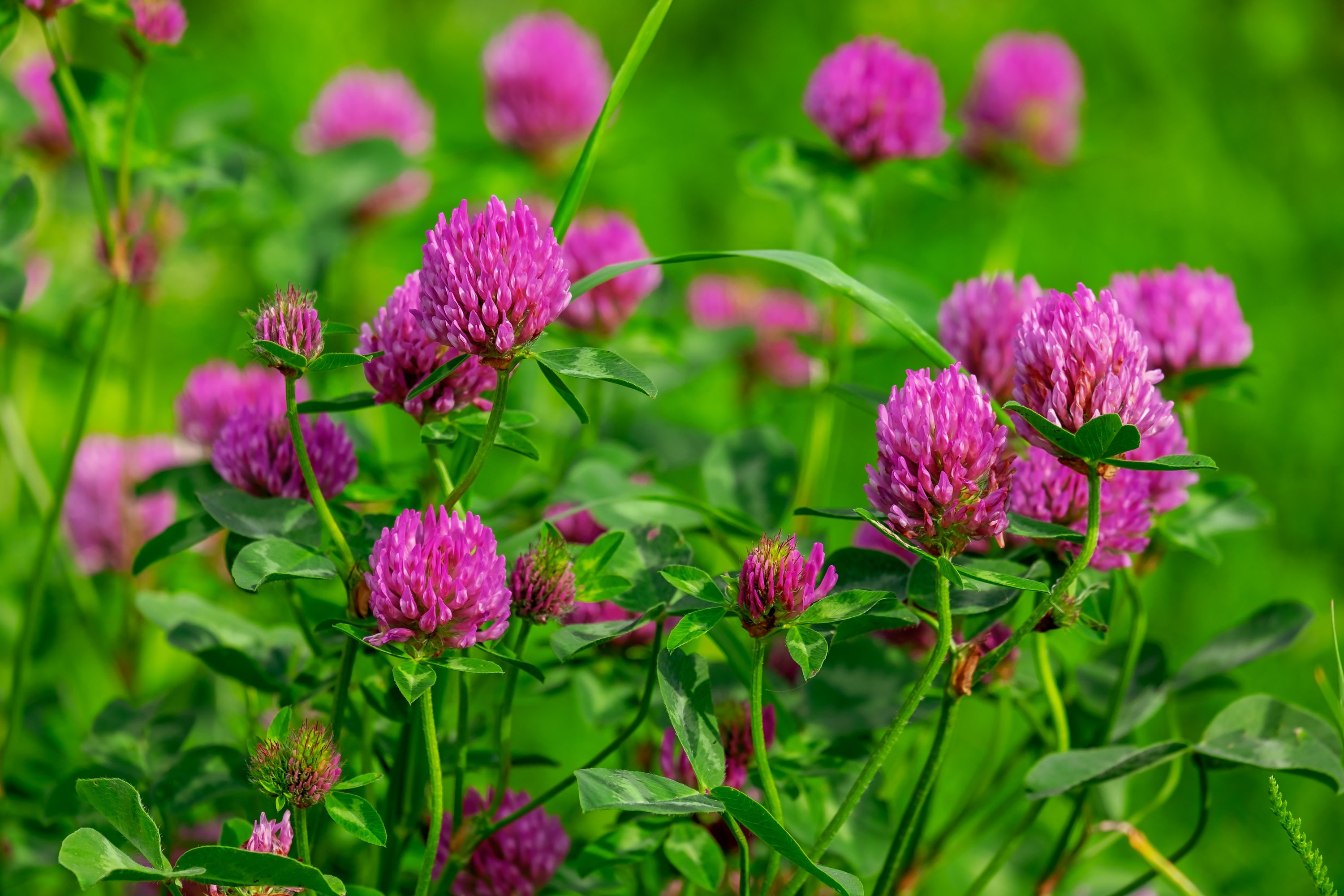 Puna-apila
[Speaker Notes: Puna-apila]
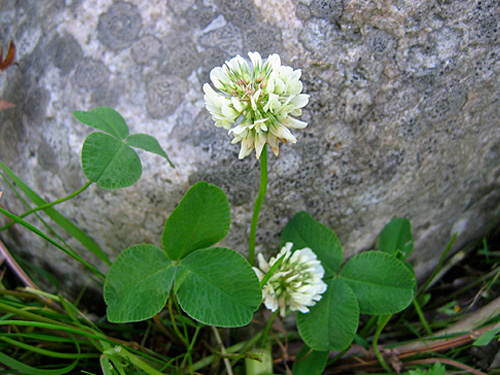 valkoapila
[Speaker Notes: valkoapila]
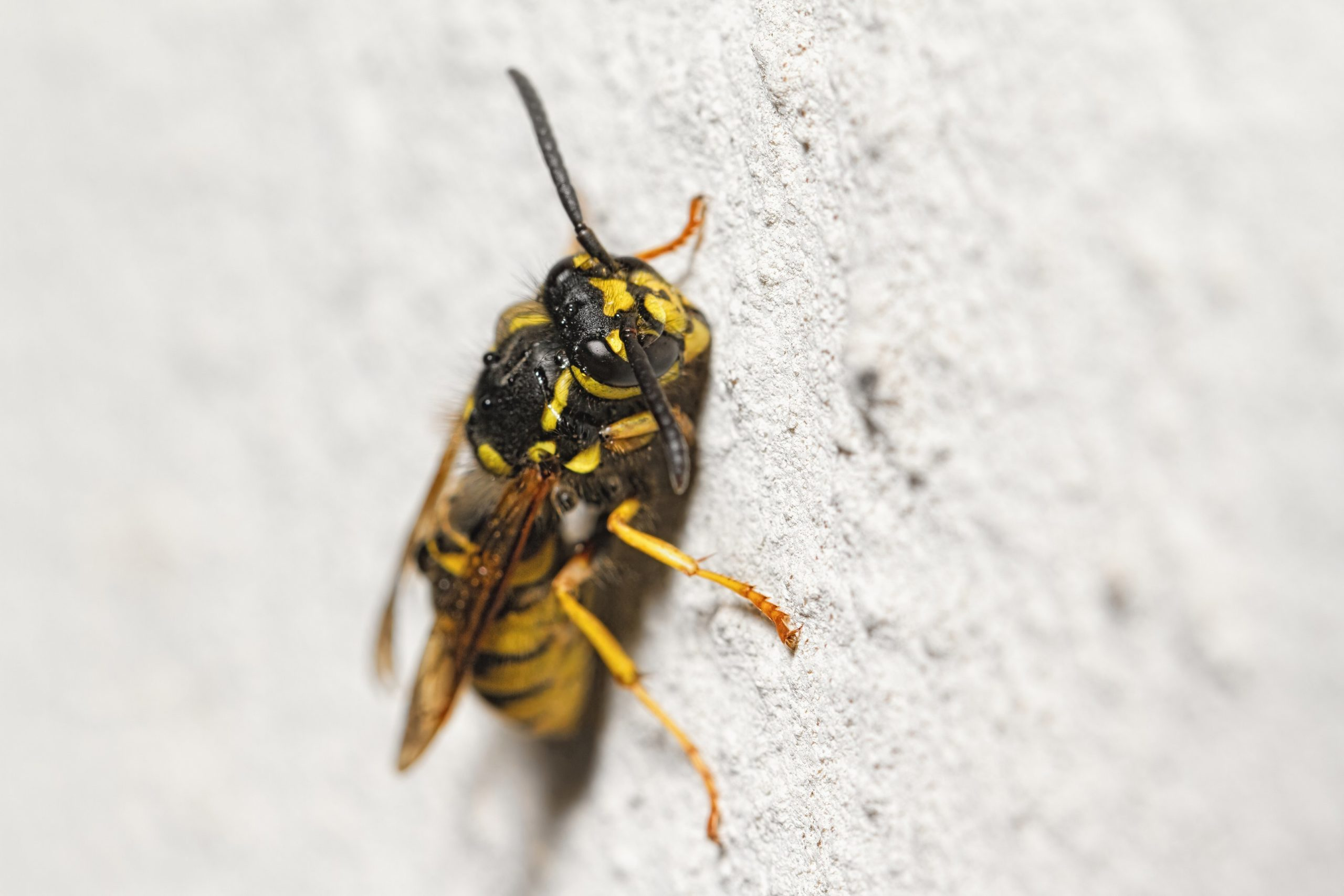 ampiainen
[Speaker Notes: ampiainen]
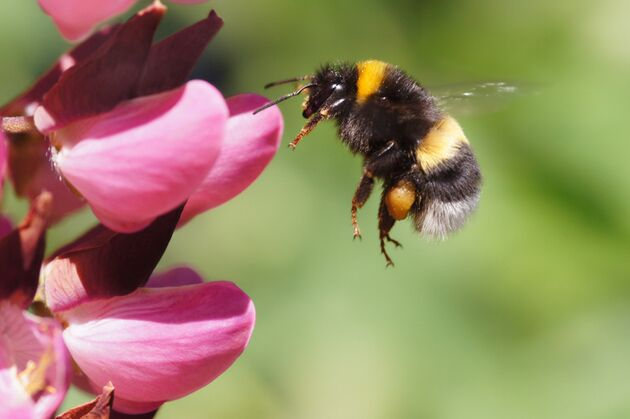 kimalainen
[Speaker Notes: kimalainen]
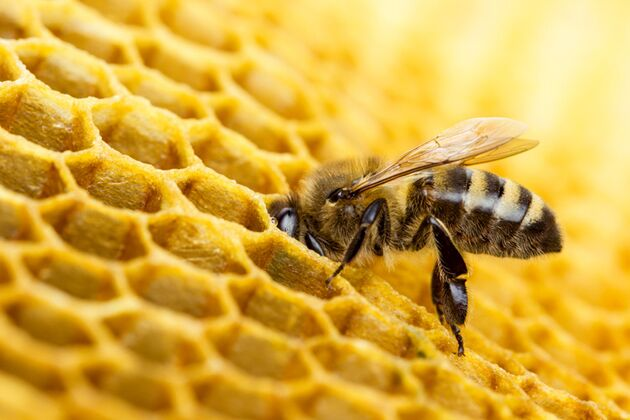 mehiläinen
[Speaker Notes: mehiläinen]
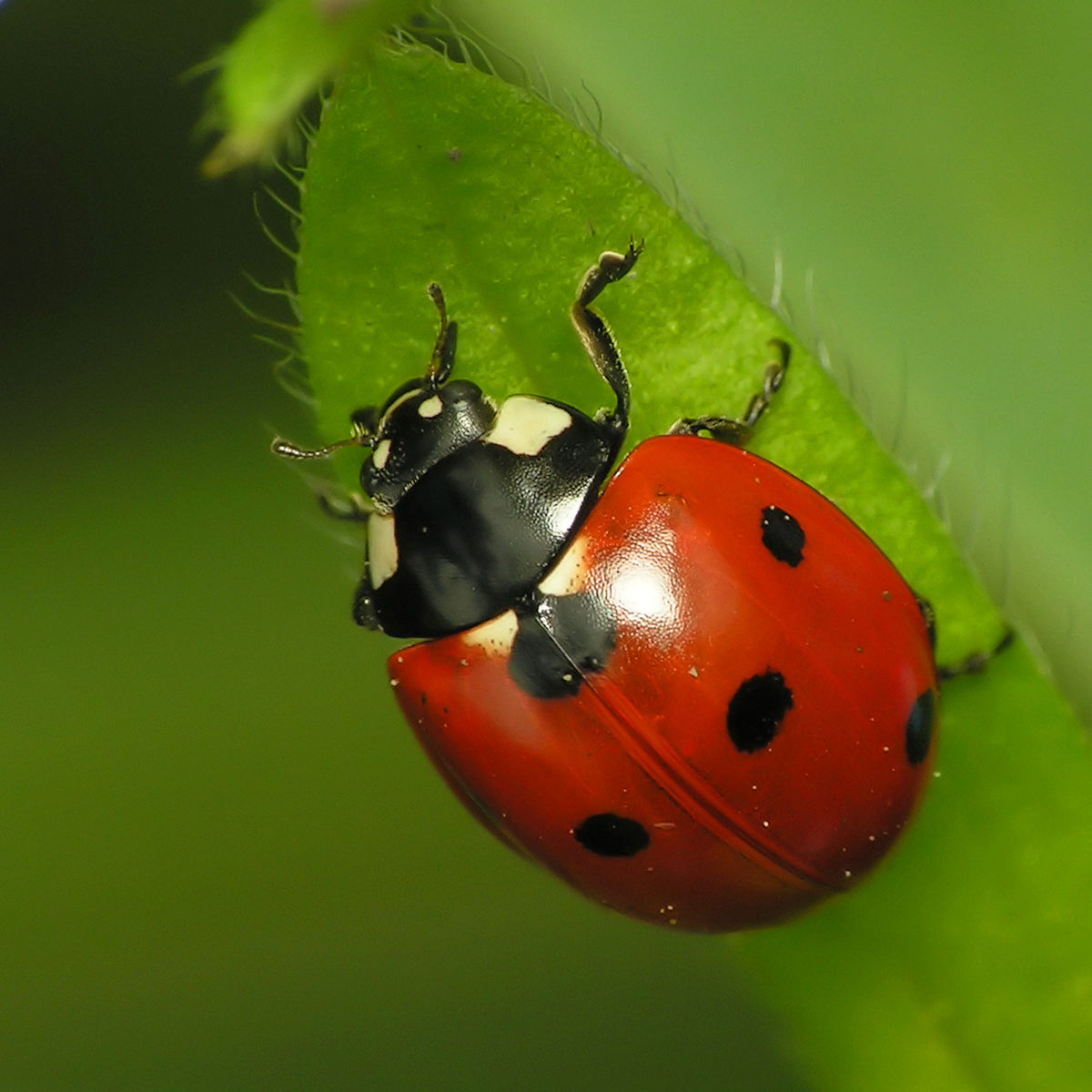 seitsenpistepirkko
[Speaker Notes: seitsenpistepirkko]
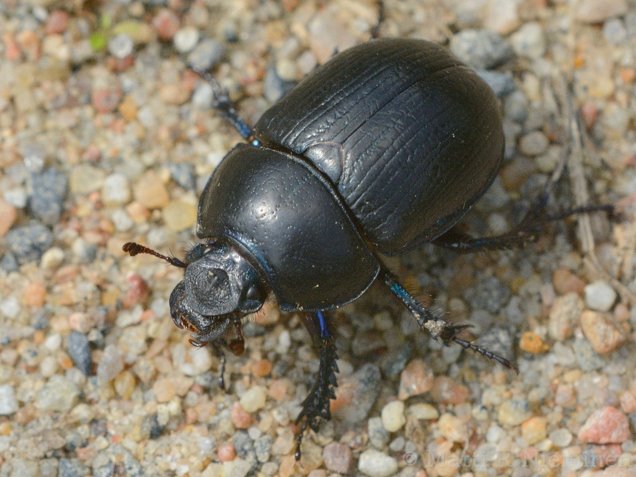 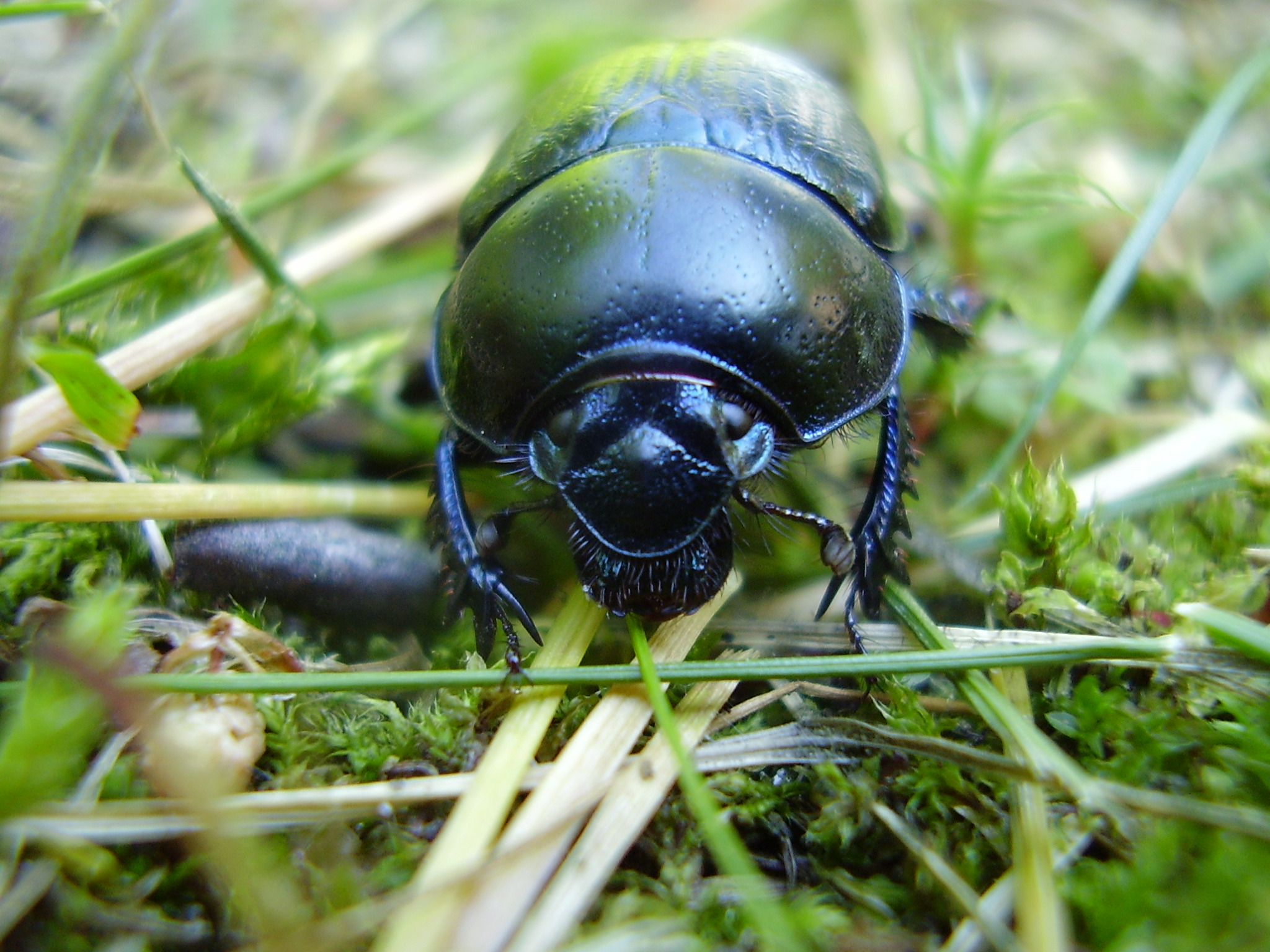 sontiainen
[Speaker Notes: Isosittiäinen eli sontiainen
Isosittiäinen on 2,5 senttimetrin pituinen. Se on kauttaaltaan kiiltävän musta, joskus väri vivahtaa siniseenTuntosarvet ovat lyhyet ja päitään kohden paksunevat. Jokaisessa jalassaan sillä on lukuisia väkäsiä. 
Isosittiäistä esiintyy laajalti Euroopassa. Sen kanta on kuitenkin ollut selvästi pienenemässä. 
Se syö kasvinsyöjäeläinten jätöksiä ja esiintyy tämän takia aina siellä missä on karjaa. Illalla sontiaisia voidaan nähdä maassa karjaeläinten ympärillä.]
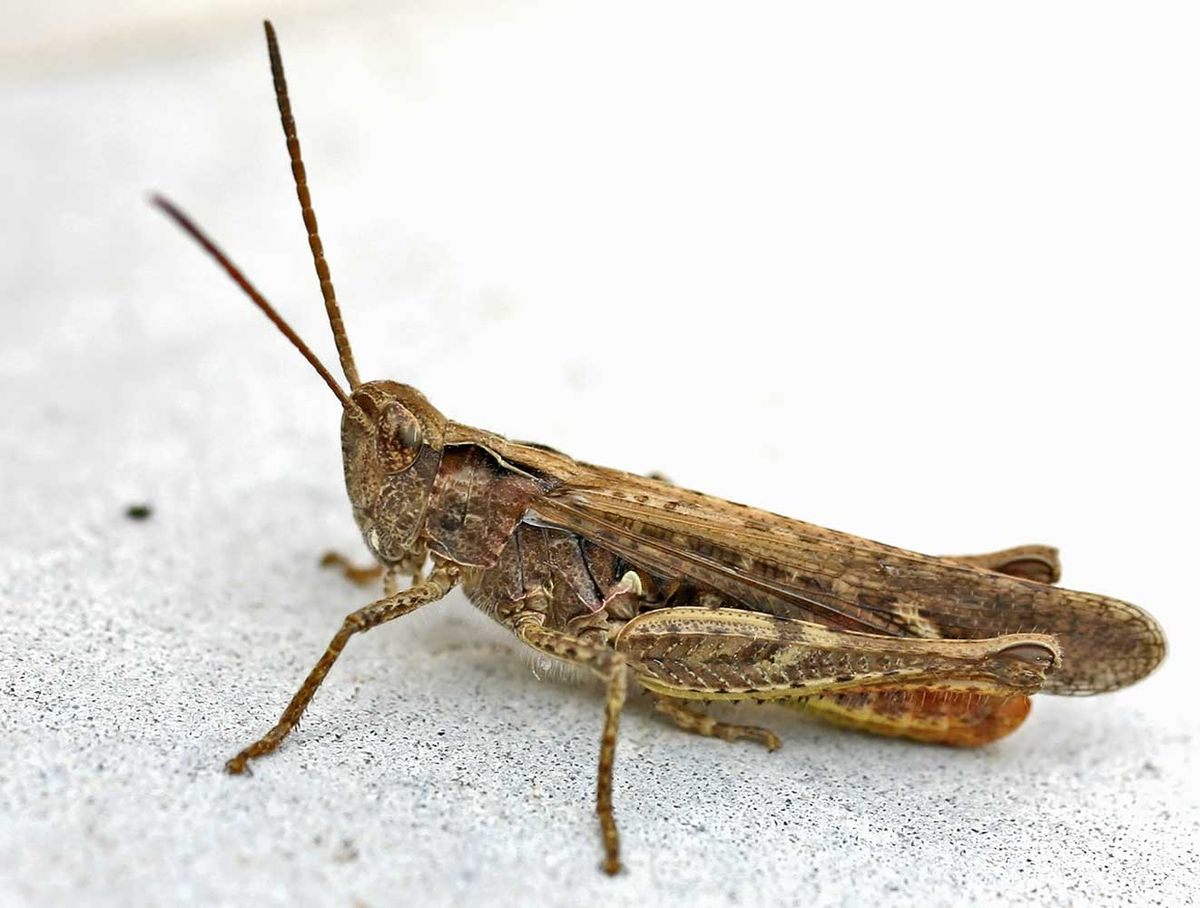 heinäsirkka
[Speaker Notes: Heinäsirkka]
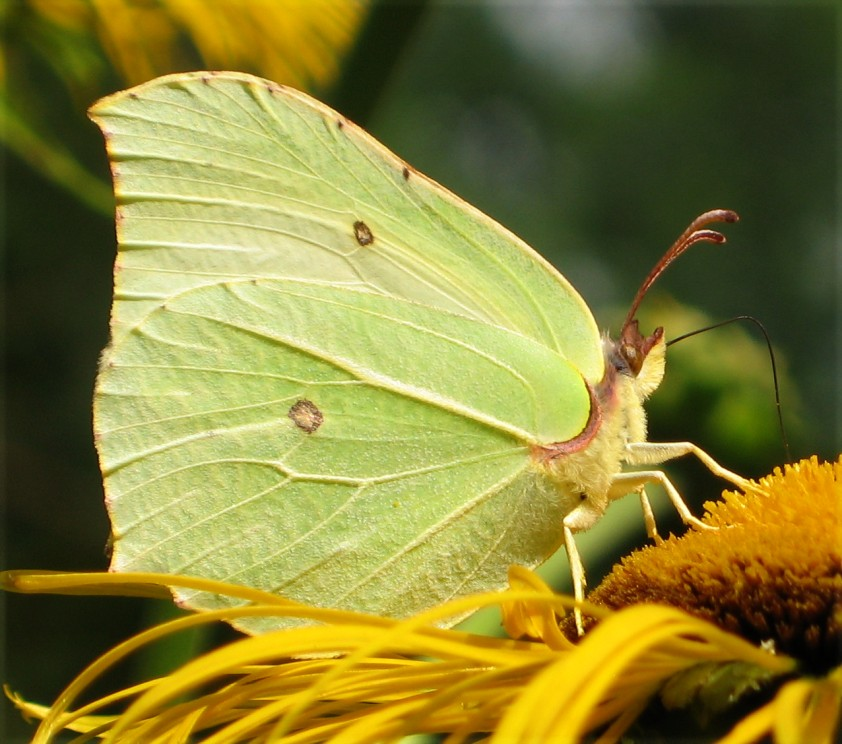 sitruunaperhonen
[Speaker Notes: sitruunaperhonen]
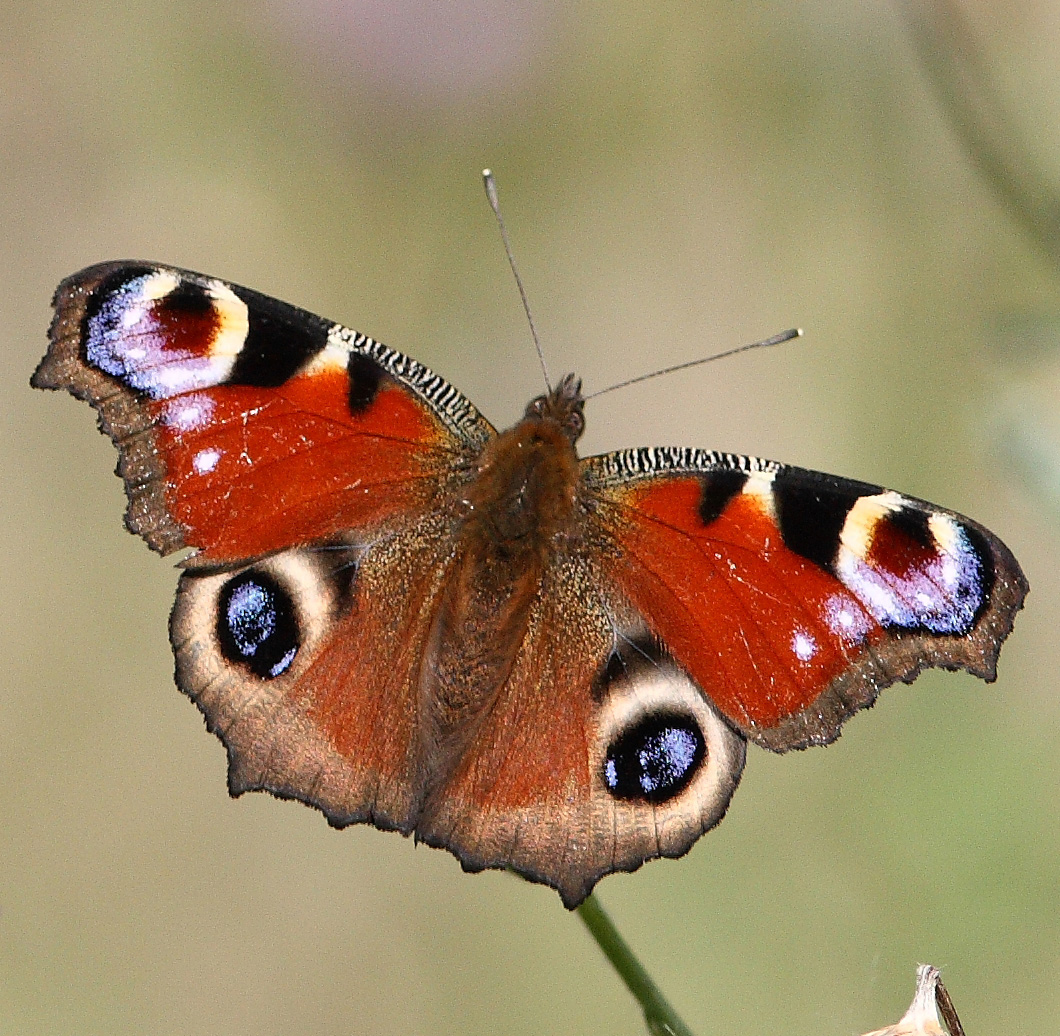 neitoperhonen
[Speaker Notes: neitoperhonen]
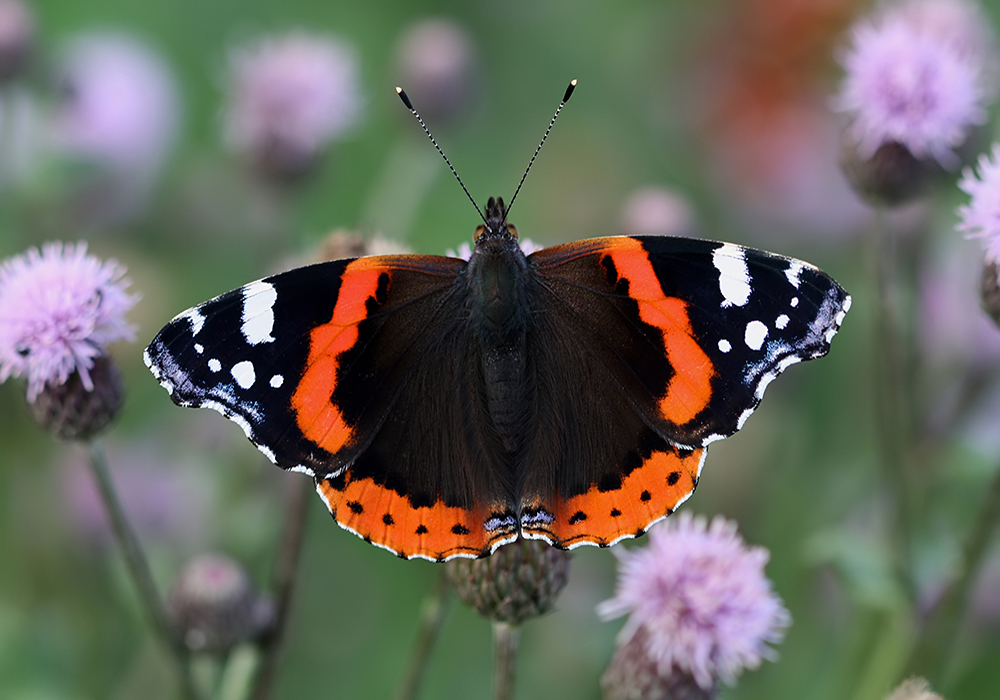 amiraaliperhonen
[Speaker Notes: Amiraaliperhonen]
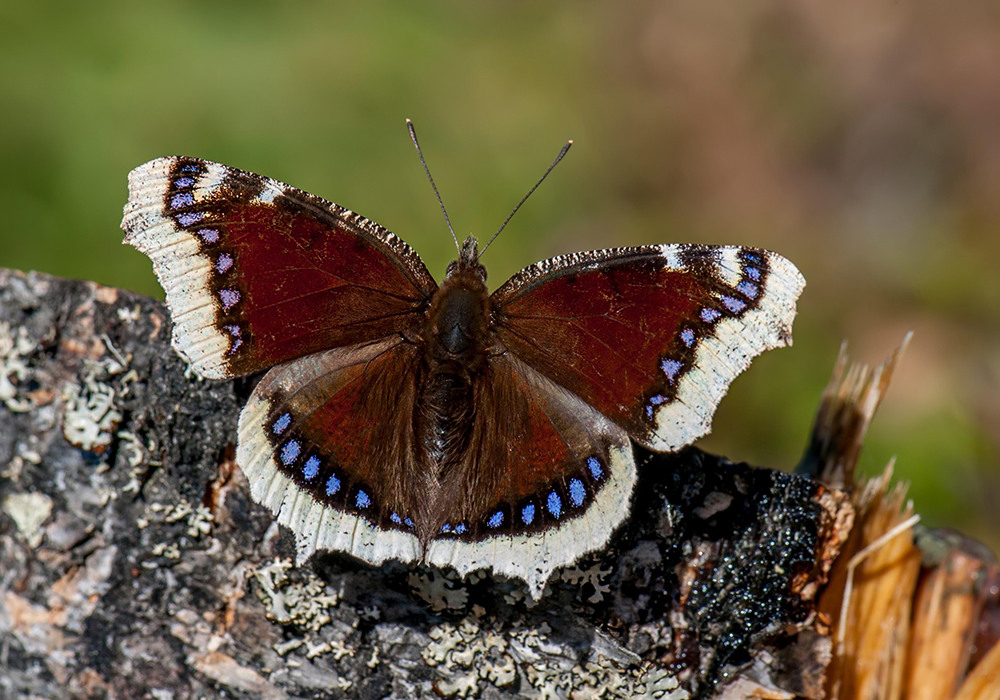 suruvaippa
[Speaker Notes: suruvaippa]
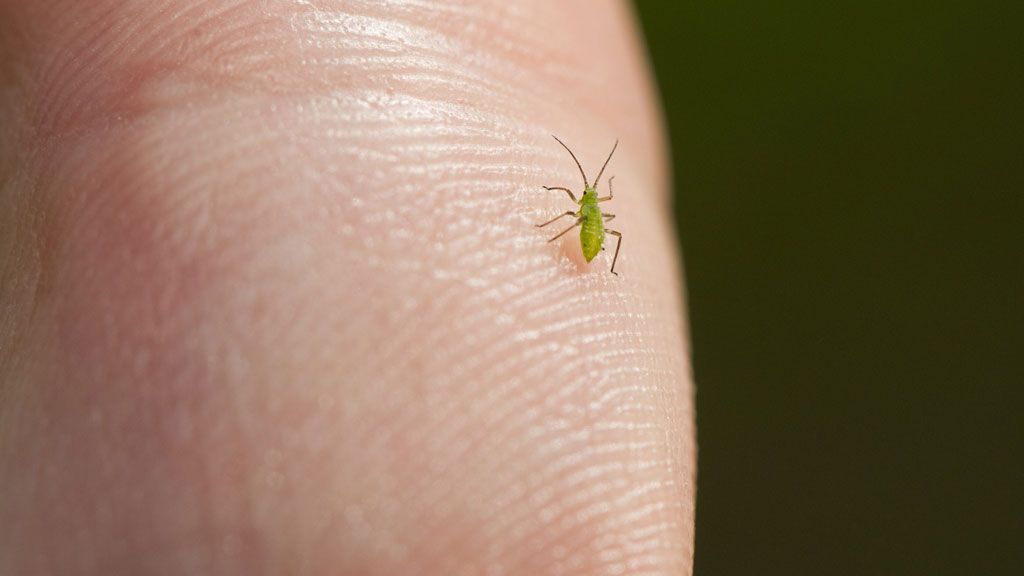 kirva
[Speaker Notes: kirva]
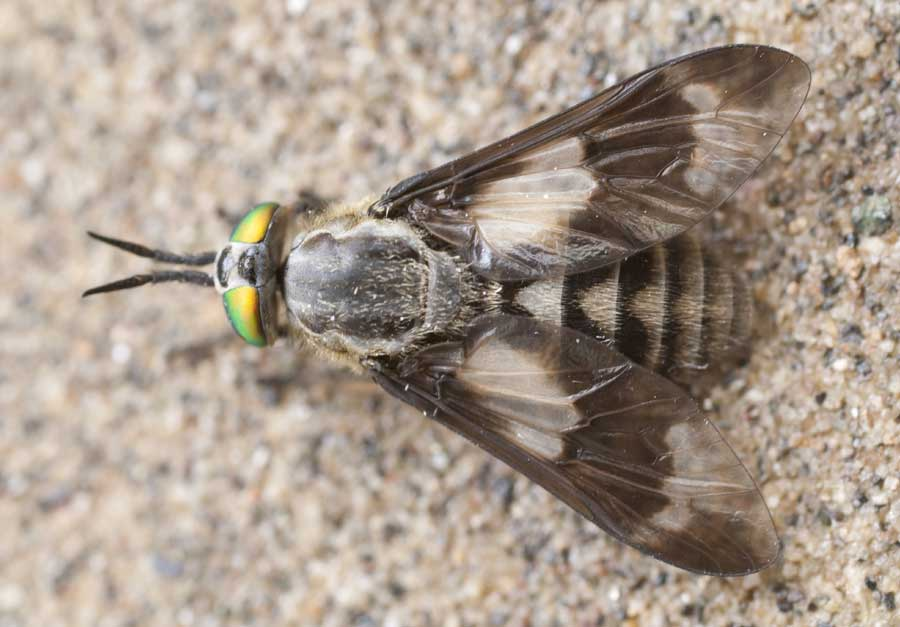 paarma
[Speaker Notes: paarma]
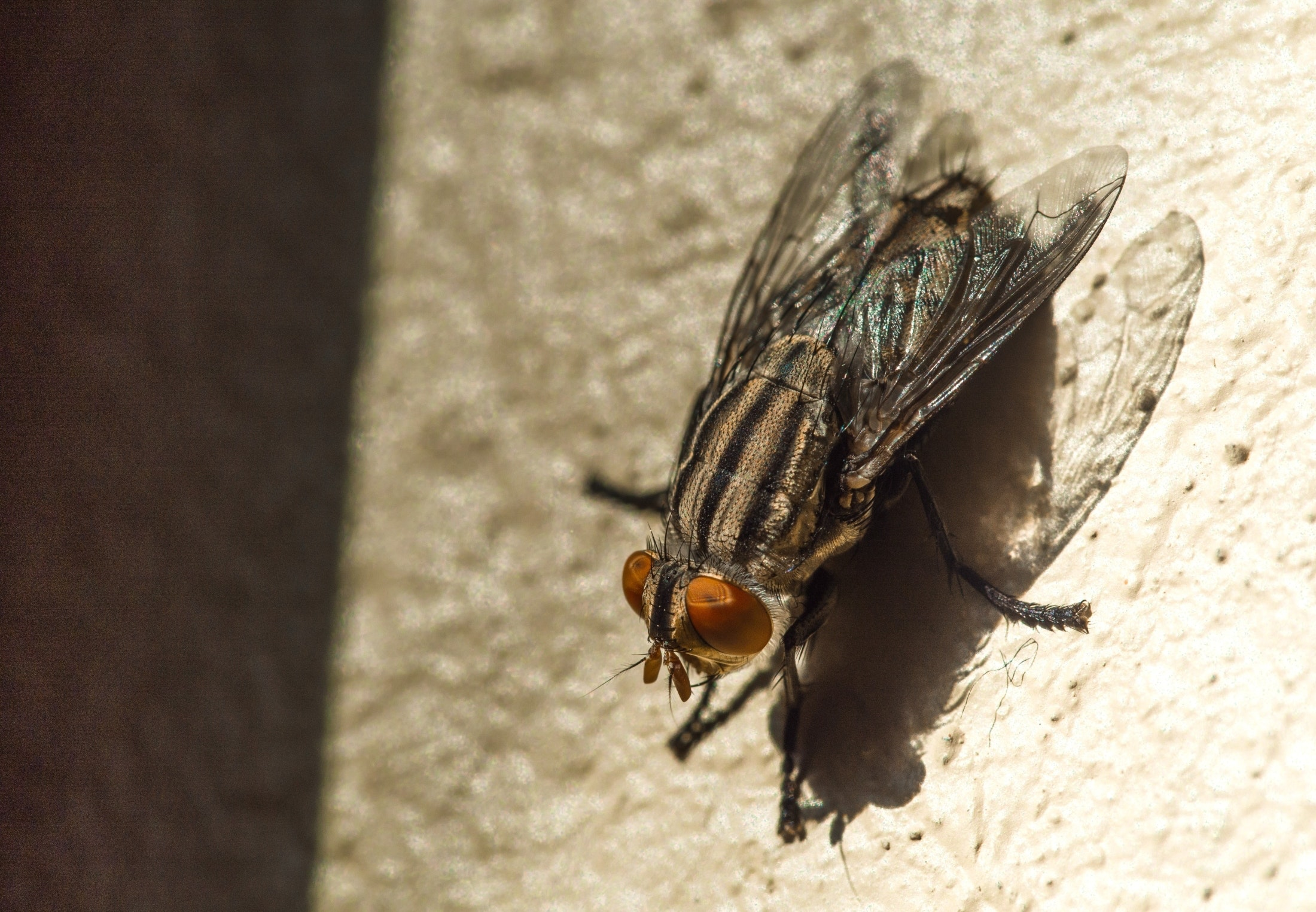 kärpänen
[Speaker Notes: kärpänen]
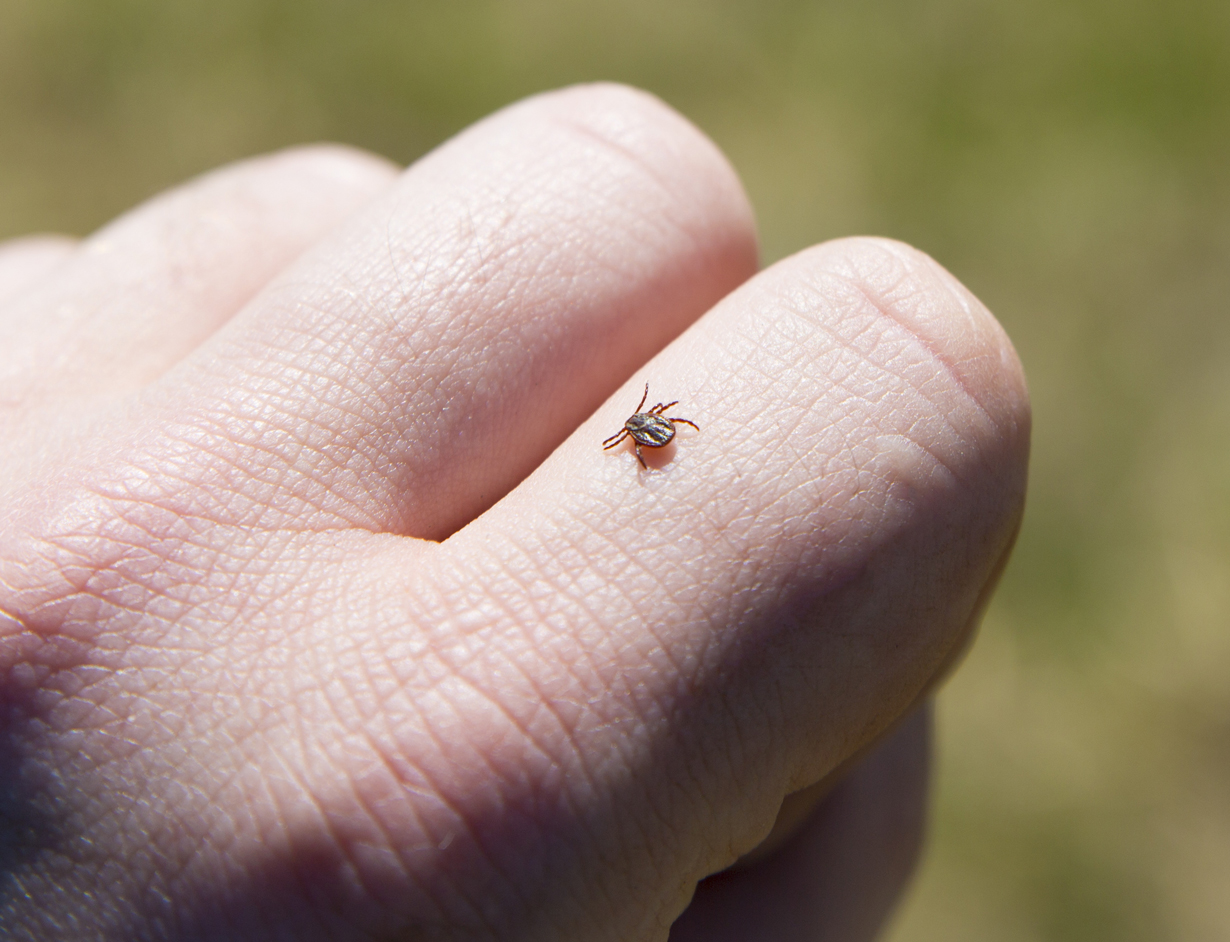 punkki
[Speaker Notes: punkki]
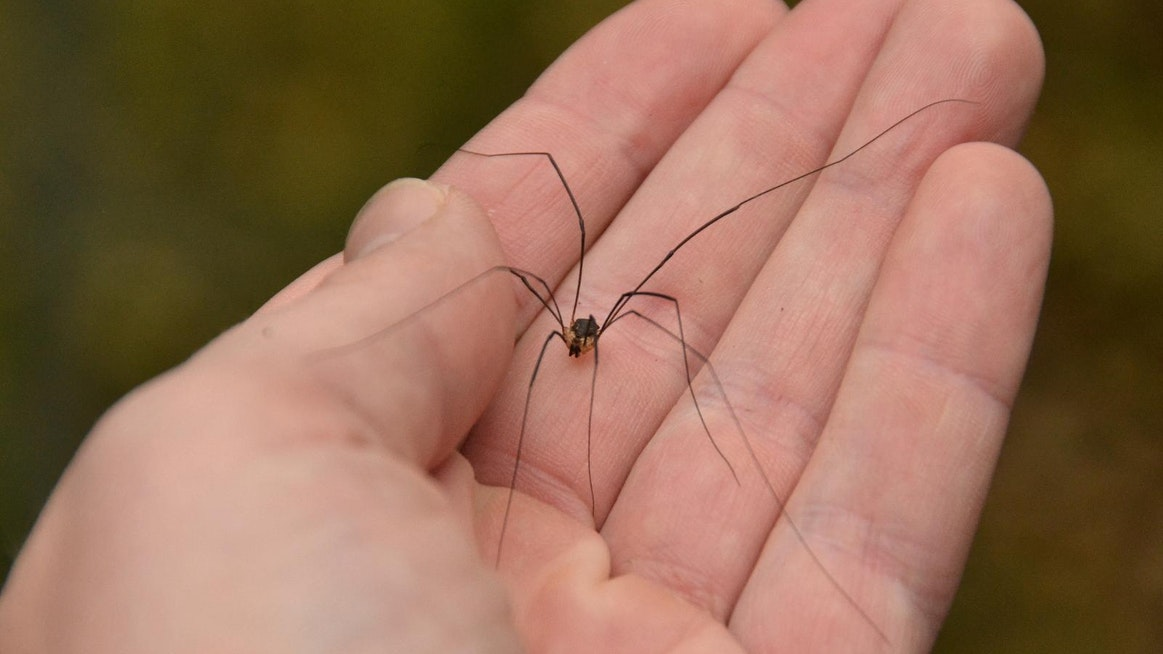 lukki
[Speaker Notes: lukki]
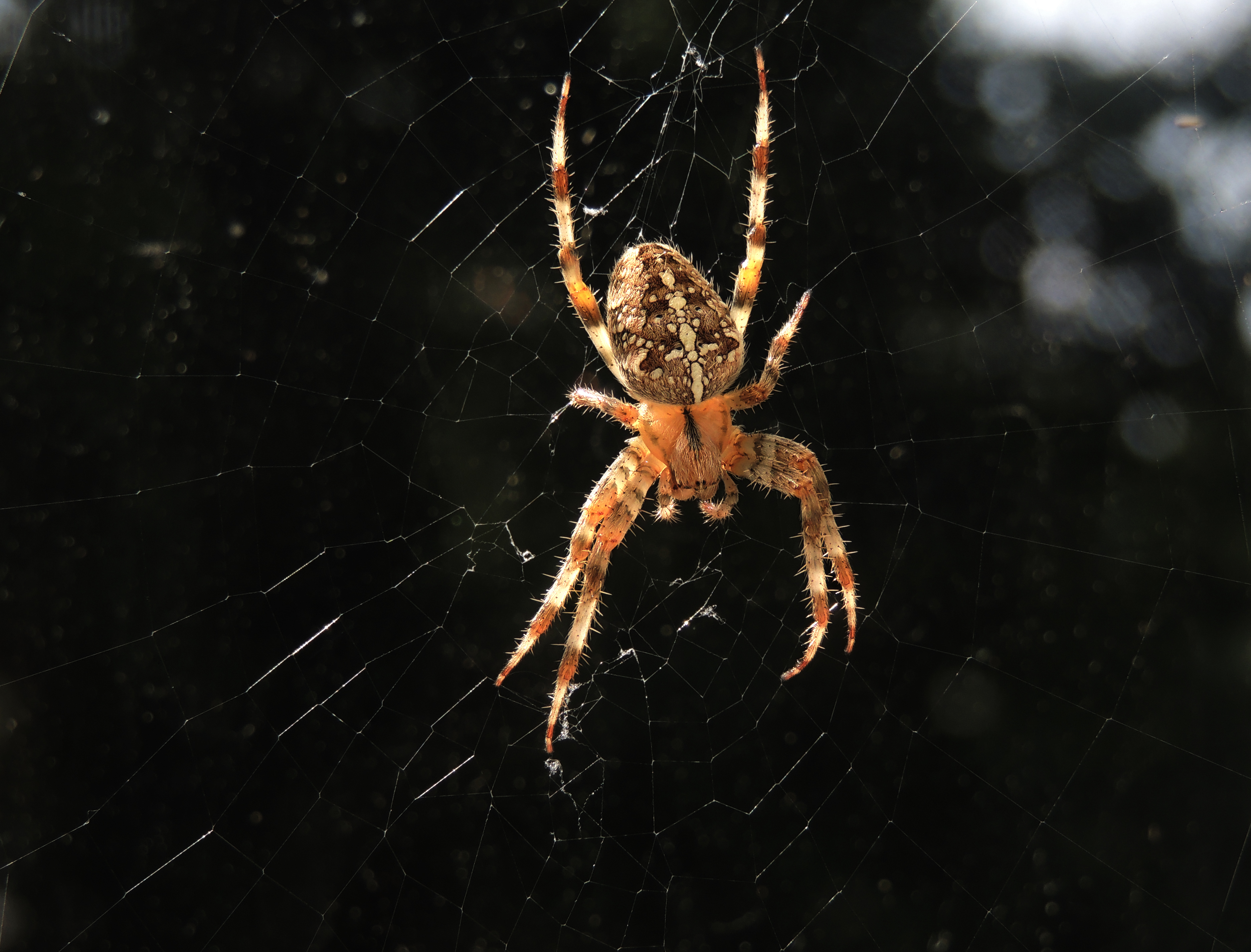 ristihämähäkki
[Speaker Notes: ristihämähäkki]